Automation von Programmen & Services
Modul 3
www.leaderseeds.eu
Outline
Business Process Management (BPM)
01
“Jeder kann herausragend sein, da jeder einen Dienst leisten kann.”
 – Martin Luther King Jr.
02
Customer Relationship Management (CRM)
03
Search Engine Optimization (SEO)
04
Cloud
05
Agile Methoden
06
Quellen (Info im Anhang)
Einleitung
Durch Covid-19 müssen Organisationen Strategien zur Geschäftsautomatisierung umsetzen. Wenn wenn sie keine Strategien zur Unternehmensautomatisierung umsetzen, laufen Übertragungsnetzbetreiber Gefahr zurückgelassen zu werden.  

In diesem Kurs lernen TSO-Führungskräfte: 
1) Prozesse durch die digitale Automatisierung optimieren.
2) Möglichkeiten einer Automatisierungssoftware.
3) Schlüsselelemente effektiver Automatisierungssoftware. 
4) Eine Automatisierungsstrategie zu entwerfen 
5) Bewährte Verfahren für die Erstellung und Umsetzung einer Automatisierungsstrategie.
Lehr- & Lernziele
Learning Goal:

Die Lernenden verstehen:
1) die Rolle der Automatisierung von Geschäftsprogrammen und -diensten 
2) die verschiedenen technologischen Werkzeuge, um Unternehmen bei der Automatisierung zu unterstützen.
Instruktionen & Lernziele
Instruktive Ziele: 
Einführung in
Geschäftsprozessmanagement (BPM)
Kundenbeziehungsmanagement (CRM)
Suchmaschinenoptimierung (SEO)
Cloud-Software-Tools 
agile Methodik.
Durch: 
Grafikdesign
digitalen 
Kommunikationsstrategien, 
bezahlter und gezielter Werbung 
Datenanalyse unterrichtet.
Instruktionen & Lernziele
Verstehen, wie Business Process Management (BPM), BPM in TSOs kontinuierlich auf die Gestaltung, Modellierung, Organisation, Optimierung und Dokumentation von Prozessen einwirken und funktioniert.
Verstehen, wie Customer Relationship Management (CRM) eingesetzt werden kann, um Informationen von Partnern, Spendern und Begünstigten zu erhalten, Trends zu analysieren und Marketing und Kommunikation zu betreiben.
Verstehen, wie man die Nutzung von Cloud Computing effektiv verwaltet, sowie dessen Risiko versteht und misst.
Erfahren, wie Suchmaschinenoptimierung (SEO) eingesetzt werden kann, um Webseiten zu optimieren, um diese in den Listen von Google etc. zu positionieren.
Erlernung folgender Methoden: Lean, Scrum, Kanban, Agile Inception, Design Thinking und Design Sprint. 
Überwachung, was funktioniert und mögliche Lücken zu identifizieren, während sie intern und extern kommunizieren.
Erlernte Kompetenzen
Kenntnisse üner den Automatisierungsprozesses: Vorteile und Herausforderungen

Optimierung von Geschäftsprozessen durch Software-Automatisierung

Geschäftsprozessmanagement und dessen Anwendung tertiären Sektor

Kundenbeziehungsmanagement
Erlangte Kompetenzen
Bewusstsein für den Prozess der Suchmaschinen-Optimierung (SEO)

Kenntnisse über Cloud Computing und die damit verbundenen Sicherheitsrisiken

Einführung in agile Methoden

Ermittlung bester Praktiken für die Gewährleistung einer automatisierten Software Strategie (nach Verfügung über eine Strategie zur Prozessautomatisierung)
Zeitaufwand der Module
2-3 Stunden Inhalt (bitte zugewiesene Zeit für den theoretischen Teil, Übungen und individuelle Arbeit) 

2-3 Stunden Inhalt (bitte Zeit theoretischen Teil, Übungen und Einzelarbeit)
Automationsprozess
Der Prozess der Automatisierung: Der Einsatz von Technologie zur Automatisierung komplexer Geschäftsprozesse und umfasst drei Hauptfunktionen:
Vorteile der Automation
Herausforderungen der Automation
Transparenz und erhöhte Produktivität in der Verwaltung durch besserer Auslastung des Personals und weniger fehler

2) Mehr Compliance

3) Senkung der Kosten
Erkennen, was automatisiert werden kann

Prozesse vor der Automatisierung optimieren
Automatisierung im tertiären Sektor
Die Automatisierung kann Organisationen des Dritten Sektors, die mit begrenzten Mitteln arbeiten, helfen, indem sie: in Unternehmen mit begrenzten Mitteln sich um wiederholende Aufgaben kümmert, damit sich das Personal auf andere Aufgaben fokussieren kann. 

Automatisierte Dienste, die für gefährdete Personengruppen angeboten werden (z.b. Hilfe benötigende Menschen), können schnellere Antworten garantieren.
Fallstudie Amelia:
Amelia ist eine virtuelle Mitarbeiterin, die per Sprache oder Text mit den Kunden interagiert. 

Der Clue? 
Antworten findet Sie völlig automatisiert
Keine programmierung von Antworten notwendig;
Sie füttern sie einfach mit Informationen und verbinden sie mit Ihren CRM-Systemen
Amelias Antworten können entsprechend Sensibilität und Emotionen angepasst werden
Grundlegende Schritte der Automatisierung
Was sollte automatisiert werden?
Nicht jede Aufgabe kann automatisiert werden. Daher ist es wichtig, die Merkmale zu automatisierenden Aufgaben und Prozesse zu kennnen.
01
Business Process Management (BPM)
Business Process Management vs. Business Process Automation
Die Automatisierung von Geschäftsprozessen ist nicht zu verwechseln mit dem Geschäftsprozessmanagement. Eine umfassenderen Disziplin, die sich mit der Verwaltung komplexer organisationsweiter Prozesse unter Verwendung verschiedener Methoden befasst.

Geschäftsprozessautomatisierung bezieht sich auf den Einsatz von Technologie zur Ausführung wiederkehrender Aufgaben oder Prozesse in einem Unternehmen, bei denen manuelle Arbeit ersetzt werden kann. Dies geschieht, um Kosten zu minimieren, die Effizienz zu steigern und Prozesse zu rationalisieren.
Was ist Automation?
Service-Automatisierung ist der Prozess der Integration aller Domänen- und Funktionstools in verschiedene Automatisierungsebenen, um eine einheitliche Schnittstelle für alle Arbeitsabläufe zu schaffen. 

Es handelt sich auch um den Prozess der Automatisierung von Ereignissen, Prozessen, Aufgaben und Geschäftsfunktionen. 

Service-Automatisierung hilft dabei, mehrdimensionale Sichtbarkeit in Unternehmen zu erreichen und den Serviceprozess zu rationalisieren.
Die grundlegenden Schritte der Automatisierung
Schritt 1: Identifizierung von Schritten und Prozessen, die automatisiert werden können
Schritt 2: Legen Sie Ihre organisatorischen Ziele fest
Schritt 3: Wählen Sie die richtigen Werkzeuge
Schritt 4: Änderungsmanagement
Schritt 5: Messen und überwachen
Die Vorteile und Herausforderungen der Automatisierung
Vorteile
Transparenz in der Verwaltung
Verbesserung der Produktivität
Erhöhung der Compliance
Senkung der Kosten
Bessere Auslastung des Personals
Weniger Fehler
Herausforderungen
Schwierig zu skalieren
Fehler bei der Umsetzung
Der Versuch, alles auf einmal zu implementieren
Kein Zielmanagement
"Es ist effektiver etwas wertvolles zu tun, als darauf zu hoffen, dass ein Logo oder ein Name es für einen aussagt".
Jason Cohen
Der vollständige Leitfaden zur Automatisierung von Geschäftsprozessen I
Eine Studie (2018, Forrester) zeigte, dass bis 2018 bis zu 22% der Unternehmen noch keine Exzellenz und Workflow-Automatisierung verarbeitet haben.  

Das Beispiel Mitarbeiter-Onboarding: 
Workflow-Automatisierung unterstützt ein effizientes Mitarbeiter-Onboarding, indem sie eine standardisierte Erfahrung für jeden neuen Mitarbeiter bietet.
Der vollständige Leitfaden zur Automatisierung von Geschäftsprozessen II
Das Beispiel des Onboarding von Mitarbeitern (Forts.): 
Elektronisches Onboarding stellt Formulare, sowie Compliance-Dokumente für die Mitarbeiter vor ihrem Starttermin zusammen und beugt so Fehlern vor. 

Positiver Eindruck bei neuen Teammitgliedern und erhöhte Effizienz für Ihr Onboarding-Team.
The Four C’s of Employee Onboarding
(Tanya N. Bauer, 2010)
Case in Point
Der Fall "Effiziente Mitarbeitereinführungsprozesse

Einrichten eines HR-Ausschusses
Recherchieren und Änderungen vornehmen
Versenden eines Pre-Boarding-Pakets
Besichtigung der Einrichtung am ersten Tag und Treffen mit den leitenden Angestellten
Schaffung eines Buddy-Systems
Case in Point
Was ist zu beachten?

Welche Alternativen gibt es, wenn Ihr Unternehmen nicht über eine eigene Personalabteilung verfügt? 
Haben Sie ein Onboarding-System entwickelt?
Ist Ihre Einführungsrunde in einem Drehbuch festgehalten?
Die Vorteile der Automatisierung von Geschäftsprozessen
Die Vorteile der Automatisierung von Geschäftsprozessen (Forts.)
Best Practices für die Automatisierung von Geschäftsprozessen
Beginnen Sie mit einem klarem Verständnis welche Aufgaben involviert sind, wer verantwortlich ist und wann welche Aufgabe ausgeführt werden soll.

Stellen Sie sicher, dass Sie Ziele klar definieren wenn Sie einen Geschäftsprozess automatisieren. Das spart viel Zeit bei der Kurskorrektur.

Messen Sie Resultate mit einem stufenweisen Ansatz. Viele Organisationen sind enttäuscht, wenn die Ergebnisse nicht über Nacht eintreten.
Geschäftsprozessmanagement (BPM)
Definition: BPM ist die Art und Weise, wie ein Unternehmen die vorhersehbaren Prozesse, die den Kern seines Geschäfts bilden, erstellt, bearbeitet und analysiert.
Geschäftsprozessmanagement (BPM)
Verschiedene Arten von Prozessen

Operativ (primär): direkt mit der Einkommensquelle verbunden

Unterstützende (sekundäre) Prozesse: Prozesse, die helfen, Chaos zu vermeiden und die Dinge zu organisieren 

Managerial: Sie helfen bei der Organisation und Verwaltung aller anderen Prozesse
Die wichtigsten Schritte des Geschäftsprozessmanagements (BPM)
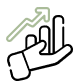 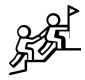 Optimieren
Monitor
Modell
Design
Probieren
Quelle: “The complete guide to managing your business processes in 2022” (Monday.com)
“Ich habe nie vom Erfolg geträumt, ich habe dafür gearbeitet.”
Estee Lauder
Die Vorteile von Business Process Management (BPM)
Verstehen der Prozesse, die innerhalb einer Organisation ablaufen 
Prozesse von Anfang bis Ende analysieren 
Kontinuierliche Verbesserung der Geschäftsprozesse und der Geschäftsstrategie
Größeren Einfluss auf die Geschäftsergebnisse haben 
Geschäftsprozesse an Markttrends und Branchenanforderungen anpassen
Kapital aus neuen Technologien schlagen
Business Process Management (BPM) Software
Appian: https://appian.com/

BP Logix: https://www.bplogix.com/ 

Kofax: https://www.kofax.com/ 

Oracle: https://www.oracle.com/index.html

Pegasystems: https://www.pega.com/
Business Process Management (BPM) Apps
IBM Blueworks: https://www.ibm.com/products/blueworkslive
 
Kissflow: https://kissflow.com/
 
Quixy: https://quixy.com/
 
Wrike: https://www.wrike.com/vm/
11 strategische Möglichkeiten für Non-Profit-Organisationen, Technologie zu nutzen
11 strategische Möglichkeiten für Non-Profit-Organisationen, Technologie zu nutzen (Forts.)
Technologie, der Dritte Sektor und die COVID-19-Pandemie
Fragen zum Nachdenken

Wie hat sich das Verhalten der Organisationen des dritten Sektors in den letzten zwei Jahren verändert?

Welche Anhaltspunkte könnten uns diese Erkenntnisse für die Zukunft liefern?

Wie müssen sich gemeinnützige Organisationen auf das sich verändernde Umfeld der Mittelbeschaffung vorbereiten?
Technologie und die COVID-19-Pandemie
Investieren Sie in Technologie mit langfristiger Perspektive: Investieren Sie in Technologien, die einen intensiven Dialog mit den Spendern ermöglichen und die Instrumente bereitstellen, um mit den veränderten Erwartungen der Spender Schritt zu halten.

Entwickeln Sie Führungskräfte mit neuen Fähigkeiten: Die Komplexität der (Post-)COVID-19-Ära erfordert neue Führungsqualitäten. Investitionen in lebenslanges Lernen sind der Preis für die Mitarbeiterbindung und der Schlüssel zu langfristigem Erfolg.
Technologie und die COVID-19-Pandemie
Fördern Sie eine zukunftssichere Kultur: Neue Strategien und Technologien sind nur so gut wie die Kultur und Ausbildung, die sie unterstützt. 
Eine Kultur, die Risiken belohnt, Innovationen wirklich fördert, Veränderungen gut managt und ihre Führungskräfte entwickelt, ist unerlässlich, um sicherzustellen, dass Ihr Unternehmen gedeiht und sich mit der Zeit weiterentwickelt..
Förderung einer zukunftsfähigen Kultur: Neue Strategien und Technologien sind nur so gut wie die Kultur und Ausbildung, die sie unterstützen. 
Eine Kultur, die Risiken belohnt, Innovationen wirklich fördert, mit Veränderungen gut umgeht und ihre Führungskräfte entwickelt, ist unerlässlich, um sicherzustellen, dass Ihr Unternehmen gedeiht und sich mit der Zeit entwickelt.
Einführung in Robotergestützte Prozessutomatisierung
Robotergestützte Prozessautomatisierung (RPA) hilft Unternehmen, mit weniger Aufwand mehr zu erreichen, z. B. die automatische Verarbeitung und Speicherung von Daten ohne manuelle Dateneingabe, die Erstellung von Finanzstatusberichten, ohne viel Zeit in Excel zu investieren, und die Durchführung von Kampagnen, ohne stundenlang in ein CRM-Programm (Customer Relationship Management) zu investieren.

Diese Arten von Optimierungen sind durch RPA Realität geworden, wobei die Unternehmen gerade erst anfangen, an der Oberfläche der Möglichkeiten zu kratzen.
Beispiele für RPA für gemeinnützige Organisationen
Pledge-Kampagnen
Verwaltung wiederkehrender Spenden
Digitale und gedruckte Marketingkampagnen
Beispiele für RPA für gemeinnützige Organisationen (Forts.)
Aufsuchende Kampagnen
Verfolgung von staatlichen und behördlichen Angelegenheiten
Verwaltung von Freiwilligen
"Sieh die Dinge in der Gegenwart, auch wenn sie in der Zukunft liegen".
Larry Ellison
Die größte Herausforderung von RPA
Die Kosten für eine RPA-Lösung sind ein häufiges Problem für jedes Unternehmen. Es kann davon abhängen:

Komplexität
Anzahl der Bots
Zeit für Entwicklung und Implementierung
Die größte Herausforderung von RPA
Die Kosten für eine RPA-Lösung sind ein häufiges Problem für jedes Unternehmen. Es kann davon abhängen:

Grad der Anpassung
Automatisierung als Organisation des Dritten Sektors nutzen
Basic: Geplantes Messaging. Dies kann so einfach sein wie das Vorschreiben von Beiträgen in sozialen Medien oder so umfangreich wie der Aufbau einer Drip-Kampagnenstrategie, die eine individuelle Ansprache per E-Mail oder SMS automatisiert.
Fortgeschritten: Ausrichtung auf Spender. Natürlich gibt es Möglichkeiten, die Automatisierungsfunktionen zu erweitern - z. B. indem Sie Ihre Nachrichten nach Standort oder demografischen Merkmalen ausrichten, um die Wahrscheinlichkeit zu erhöhen, dass sie bei den Spendern ankommen. Indem Sie einfach Ihre vorhandenen Daten und Tools nutzen, um Menschen über E-Mail oder soziale Medien zu erreichen, kann Ihre Botschaft vielleicht ein wenig näher am Ziel sein.
Automatisierung als Organisation des Dritten Sektors nutzen
Fortgeschritten: Personalisierung. Die gezielte Ausrichtung auf demografische Daten hat ihre Grenzen. Organisationen, die bereits Beziehungen zu ihren Spendern unterhalten, haben möglicherweise mehr Erfolg mit Botschaften, die sich an bestimmte Empfänger richten, da sie ihre Beziehungen nutzen können, um sie mit einer Botschaft zu erreichen, die ankommt.
Die Vorteile von Chatbots für den Dritten Sektor
Chatbots helfen gemeinnützigen Organisationen, mit weniger mehr zu erreichen
Chatbots erhöhen die Kreativität und die Reichweite, ohne die Belastung für das vorhandene Personal zu erhöhen 
Chatbots helfen gemeinnützigen Organisationen, eine überzeugende Geschichte zu erzählen
Die Vorteile von Chatbots für den Dritten Sektor
Chatbots helfen Wohltätigkeitsorganisationen, mithilfe von KI mit Unterstützern der Sache zu kommunizieren
Chatbots engagieren Nutzer in beliebten Textnachrichten-Apps
Activität
Kissflow Übung: 

Nutzen Sie die Kissflow-Plattform, https://kissflow.com/workflow/process/, um eine Geschäftsplattform für Ihre Organisation zu entwickeln.
Fallstudie
Non-Profit-Organisation für Kinder realisiert die Vorteile der digitalen Transformation:
 
Als die Organisation die Kommunikation und Zusammenarbeit mit ihren Mitarbeitern und Sozialarbeitern umgestalten wollte, wandte sie sich an 2toLead, um den Erfolg sicherzustellen. 
Das Team nutzte eine alte Intranet-Plattform für den Austausch wichtiger Links und tagesaktueller Informationen.
Fallstudie
Non-Profit-Organisation für Kinder realisiert die Vorteile der digitalen Transformation (Forts.):

Ein weiteres integrales Repository war der Dateiserver, der ebenfalls zu SharePoint Online migriert werden musste. 
Nach einem ersten Schritt in die richtige Richtung, der Umstellung von einer Lotus Notes-Umgebung auf Microsoft 365, blieb das Unternehmen bei der Unterstützung seiner Mitarbeiter während des Übergangs.
Fallstudie
Das Trevor-Projekt führt ein neues AI-Tool zur Unterstützung der Ausbildung von Krisenberatern ein:

Der in Zusammenarbeit mit Google.org entwickelte, einzigartige "Krisenkontaktsimulator" hilft bei der Ausbildung von Beratern und bereitet sie auf die Unterstützung von Jugendlichen in Krisen vor.
Lebensrettende Non-Profit-Organisation baut auf jahrelanger Innovation auf, um die Zahl der ehrenamtlichen digitalen Krisenberater bis 2021 zu verdreifachen.
Reflexionsfragen
Was ist BPA?

Was sind die wichtigsten Vorteile von BPA?

Was sind die Nachteile von BPA?

Ist BPA dasselbe wie Geschäftsautomatisierung?

Was ist die beste BPA-Software?
Reflexionsfragen (Forts.)
Was sind einige Beispiele für BPA in der Praxis?

Was sollte automatisiert werden und was nicht?

BPA vs. BPM vs. BPO - was ist der Unterschied?

BPA-Software vs. BPMS - sind sie dasselbe?
Learning Nuggets
Welcher der folgenden Punkte gehört nicht zu den 4 Ks des Onboarding von Mitarbeitern?

Einhaltung der Vorschriften
Kosten
Klärung
Kultur
Learning Nuggets
Welcher der folgenden Punkte gehört nicht zu den 4 Ks des Onboarding von Mitarbeitern?

Einhaltung der Vorschriften
Kosten
Klärung
Kultur
Das vierte C des Onboarding von Mitarbeitern ist die ”Connection” (Verbindung), die sich auf den Aufbau der wichtigen zwischenmenschlichen Beziehungen und Informationsnetzwerke innerhalb einer Organisation bezieht.
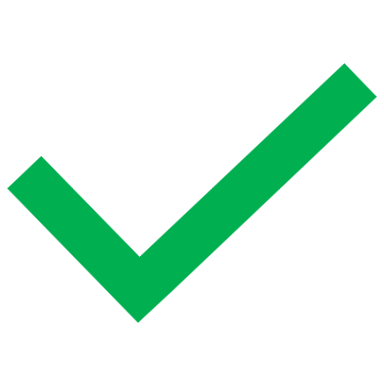 Learning Nuggets
Bringen Sie die folgenden Schritte der Automatisierung in die richtige Reihenfolge:

Setzen Sie Ihre organisatorischen Ziele
Identifizieren Sie Schritte und Prozesse, die automatisiert werden können
Messen und überwachen
Verwaltung ändern
Wählen Sie die richtigen Tools
Learning Nuggets
Antwort:

Identifizieren Sie Schritte und Prozesse, die automatisiert werden können
Setzen Sie Ihre organisatorischen Ziele
Wählen Sie die richtigen Werkzeuge
Verwaltung ändern
Messen und überwachen
Learning Nuggets
"Wenn eine Organisation des Dritten Sektors zum ersten Mal Automatisierung einsetzt, sollte sie zunächst planmäßige Nachrichten an Spender und dann personalisierte Nachrichten an sie einführen." Richtig oder falsch ?

Richtig 
Falsch
Learning Nuggets
"Wenn eine Organisation des Dritten Sektors zum ersten Mal Automatisierung einsetzt, sollte sie zunächst planmäßige Nachrichten an Spender und dann personalisierte Nachrichten an sie einführen." Richtig oder falsch ?

Richtig
Falsch
Wenn eine Organisation des Dritten Sektors zum ersten Mal automatisierte Nachrichten einführt, sollte sie zunächst planmäßige Nachrichten an Spender einführen und dann ihre automatisierten Nachrichten so verfeinern, dass sie auf die demografischen Merkmale der Spender zugeschnitten sind.
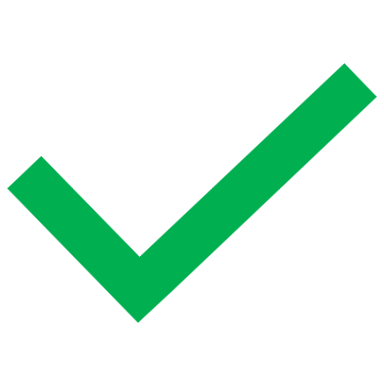 Learning Nuggets
Robotische Prozessautomatisierung (RPA) kann definiert werden als:

Erstellung, Bearbeitung und Analyse der vorhersehbaren Prozesse, die das Kerngeschäft ausmachen.
Integration aller Fach- und Funktionstools in verschiedene Automatisierungsebenen.
Komplexe, organisationsweite Prozesse mit technologischen Methoden steuern.
Automatisches Verarbeiten und Speichern von Daten ohne manuelle Dateneingabe.
Learning Nuggets
Robotische Prozessautomatisierung (RPA) kann als … definiert werden:

Erstellung, Bearbeitung und Analyse der vorhersehbaren Prozesse, die die Kerngeschäftsvorgänge ausmachen
Integration aller Fach- und Funktionstools in verschiedene Automatisierungsebenen
Verwaltung komplexer, organisationsweiter Prozesse mit technologischen Methoden
Automatisierte Verarbeitung und Speicherung von Daten ohne manuelle Dateneingabe
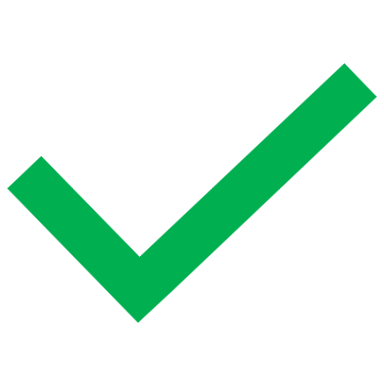 Antwort ist D: Robotische Prozessautomatisierung (RPA) kann automatisch Finanzstatusberichte generieren und geplante CRM-Aufgaben ohne manuelle Eingabe ausführen.
Learning Nuggets
Nennen Sie 6 strategische Möglichkeiten, wie gemeinnützige Organisationen Technologie nutzen können.
Learning Nuggets
6 der unten aufgeführten Optionen sind richtig:
02
Customer Relationship Management (CRM)
Customer Relationship Management (CRM)
Definition: Customer Relationship Management (CRM) kann im weitesten Sinne als die Bemühungen um die Schaffung, Entwicklung und Aufrechterhaltung einer gesunden und dauerhaften Beziehung zu den Kunden unter Einsatz von Technologie definiert werden.

Aus der Sicht des Managements kann CRM als ein organisierter Ansatz zur Entwicklung, Verwaltung und Aufrechterhaltung einer profitablen Beziehung zu Kunden definiert werden.
Customer Relationship Management (CRM)
Indem sie den Begriff mit Technologie gleichsetzen, definieren die IT-Organisationen CRM als eine Software, die das Marketing, das Merchandising, den Verkauf und den reibungslosen Servicebetrieb eines Unternehmens unterstützt.
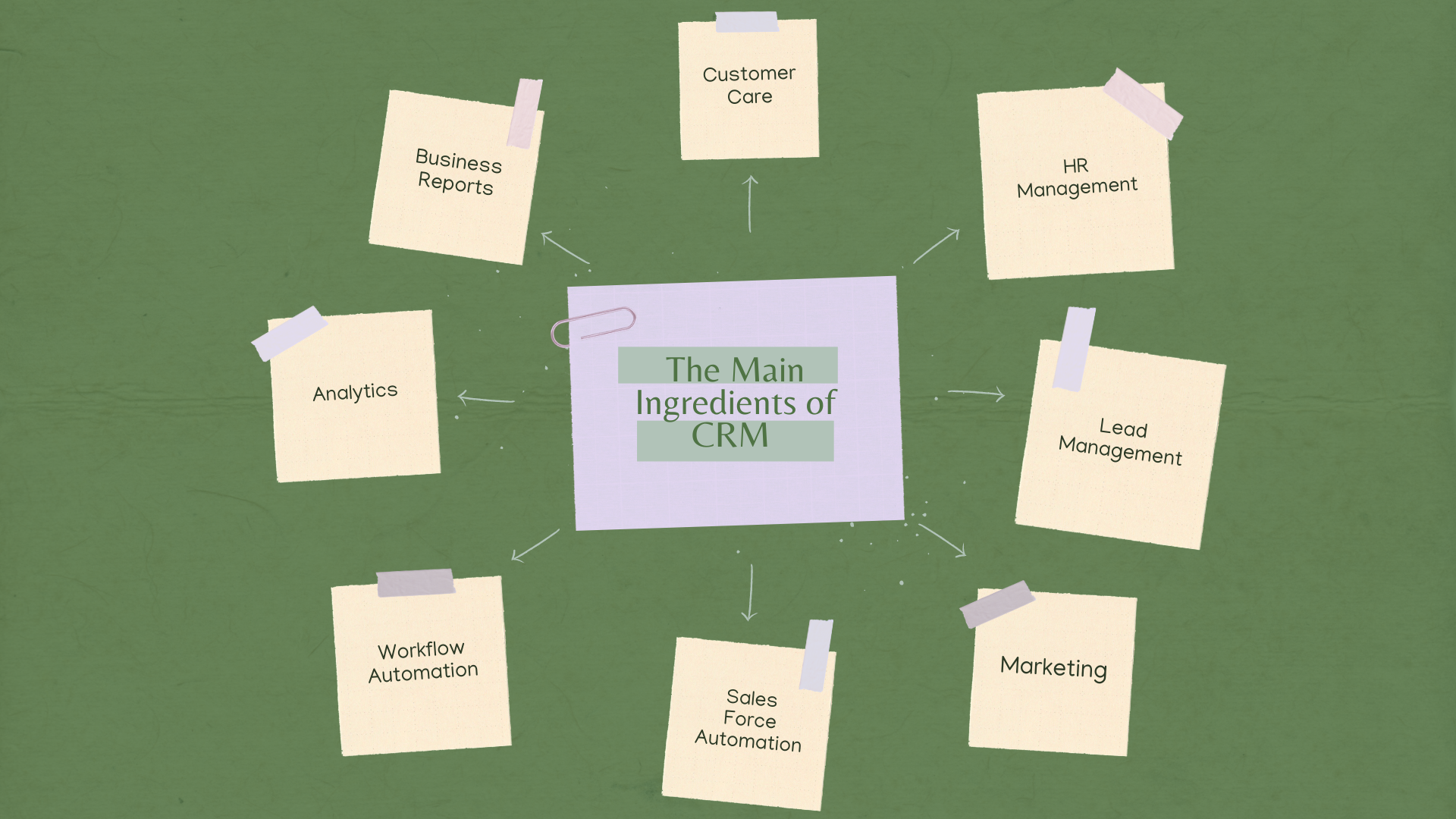 Kundenpflege
Geschäfts-berichte
Personelles Management
Die wichtigsten Bestandteile des Kundenbeziehungs-managements
Analytik
Lead-Management
Workflow-Auto-matisierung
Marketing
Außendienst-Auto-matisierung
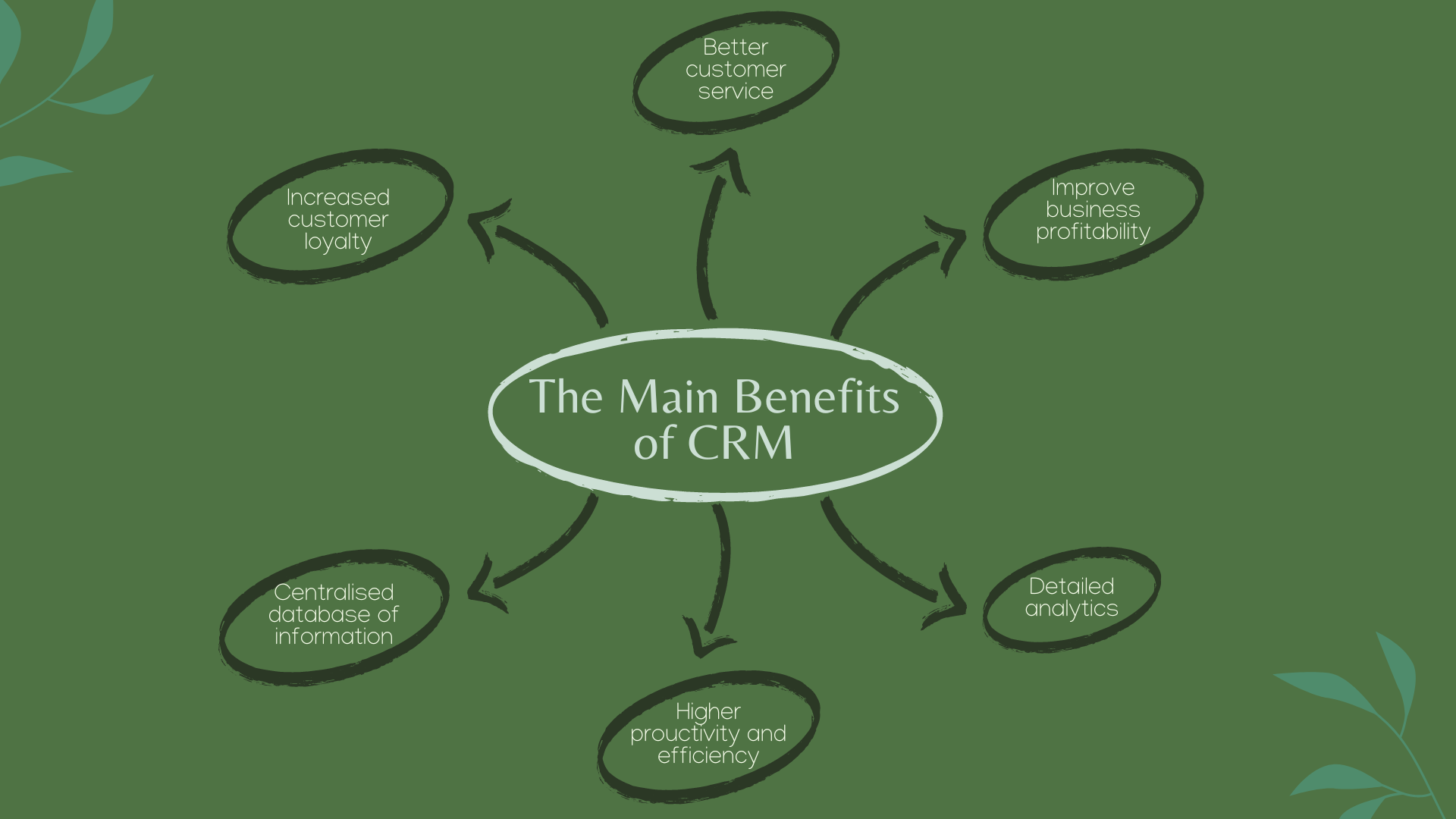 Besserer Kundenservice
Verstärkte Kundenloyalität
Verbesserung der Rentabilität des Unternehmens
Die wichtigsten Vorteile des Kundenbeziehungsmanagements
Detaillierte Analysen
Zentralisierte Informations-datenbank
Höhere Produktivität und Effizienz
CRM und der tertiäre Sektor
Das CRM-System ermöglicht es Organisationen des tertiären Sektors, eine Form anzunehmen: Stiftung, Verein, Verband, Selbsthilfegruppe oder Föderation. 

Das Wesen der NRO besteht darin, in einer bestimmten Struktur zu arbeiten, eine formale Einheit zu haben und gleichzeitig von den öffentlichen Behörden unabhängig zu bleiben. Diese Art von Einrichtungen sind souverän, was mit mehr Verantwortung verbunden ist.

Durch die Verknüpfung von Interessengruppen mit Daten helfen Customer-Relationship-Management-Systeme gemeinnützigen Organisationen, ihre Reichweite zu vergrößern und neue Möglichkeiten zu schaffen.
Die Vorteile eines CRM-Systems für Non-Profit-Organisationen
Einige CRM-Systeme erfüllen spezielle Anforderungen für bestimmte Arten von Organisationen. 
Zwei gängige Beispiele sind:

Systeme zur Spenderverwaltung: Dieses System, das vor allem von gemeinnützigen Organisationen genutzt wird, verwaltet die Beziehungen zu Spendern und hilft dabei, langfristige Chancen zu erkennen.
Die Vorteile eines CRM-Systems für Non-Profit-Organisationen
Gängige CRM-Systeme (Forts.):

Verbandsmanagementsysteme: Berufs- und Fachverbände können zwar eine gemeinnützige Komponente haben, doch ihr Schwerpunkt unterscheidet sich von dem vieler anderer gemeinnütziger Organisationen. Ihre Wähler sind in der Regel Mitglieder, nicht Kunden, Spender oder Begünstigte.

Ein Verbandsverwaltungssystem ist auf diese Bedürfnisse zugeschnitten und kann auch Website-Baukästen, Tools für E-Mail-Marketing und Veranstaltungsregistrierung sowie andere Komponenten enthalten.
CRM für Wohltätigkeitsorganisationen: Schritte zum Erfolg
Das Scheitern von IT-Implementierungen ist eine allzu häufige Geschichte im tertiären Sektor.  Wie aber kann ein reibungsloser Ablauf von CRM-Implementierungsprojekten den Wohlfahrtsverbänden helfen Probleme zu vermeiden?
Bevor Sie beginnen, sollten Sie sich über CMR-Produkte informieren
Wählen Sie die beste Lösung für Ihre Situation 
Setzen Sie Ihre Lösung in die Praxis um
Kann CRM auch in kleineren Wohltätigkeitsorganisationen eingesetzt werden?
Ein CRM-System kann ein wirklich nützliches und vielseitiges Toolkit sein, welches Wohltätigkeitsorganisationen dabei helfen kann, effizienter zu sein und viel mehr mit den von ihnen gesammelten Daten zu machen.

Eine Umfrage (2019, Salesforce.org) ergab, dass 58 % der Wohltätigkeitsorganisationen der Meinung sind, CRM diene ausschließlich der Verwaltung von Spendern und Begünstigten, und nur 26 % der Wohltätigkeitsorganisationen nutzen CRM-Software.
CRM in kleinen Wohltätigkeitsorganisationen
Die gemeinnützige CRM-Software
Non-Profit-Organisationen verwenden CRM-Software, die speziell für die Verwaltung der Beziehungen zwischen Non-Profit-Organisationen und ihren Kunden (d. h. Spendern, Freiwilligen, Mitgliedern) entwickelt wurde. 

Non-Profit-CRM-Software wird hauptsächlich von Non-Profit-Mitarbeitern verwendet, die für Öffentlichkeitsarbeit, Marketing, PR oder Fundraising zuständig sind. 

Manager nutzen Non-Profit-CRM, um die Effizienz ihrer Marketingmaßnahmen zu verfolgen und die Beteiligung ihrer Mitglieder an verschiedenen Aktivitäten (Veranstaltungen, Spendenaktionen usw.) einzuschätzen.
Vorschläge für Non-Profit-CRM-Software
Vorschläge für Non-Profit-CRM-Software
Um sich für die Aufnahme in die Kategorie "Non-Profit-CRM" zu qualifizieren, muss ein Produkt:

Funktionen zum Erstellen, Verwalten und Verfolgen von Marketingkampagnen bereitstellen.
Ihnen Funktionen für das Lead-Management bieten, um Marketingaktivitäten zu priorisieren.
Ihnen Online-Portale für Mitglieder und Spender bereitstellen, um Profile zu erstellen und zu verwalten, Spenden zu tätigen oder sich für Veranstaltungen zu registrieren.
Vorschläge für Non-Profit-CRM-Software
Um sich für die Aufnahme in die Kategorie der gemeinnützigen CRM zu qualifizieren, muss ein Produkt (Forts.):

Erleichterung der Kommunikation mit den Wählern über die von ihnen bevorzugten Kanäle (d.h. E-Mail, Telefon, soziale Medien).
Verwaltung der Profilinformationen der Wähler sowie ihrer Beiträge zu Aktivitäten oder Spendenaktionen.
"Egal wie brillant dein Verstand oder deine Strategie ist, wenn du ein Solospiel spielst, wirst du immer gegen ein Team verlieren.
Reid Hoffman
Brauchen Sie Hilfe bei der Suche nach gemeinnütziger CRM-Software?
Lesen Sie einen Guide (adaptaconsulting.co.uk, 2021) über Anbieter und Softwarepakete, welche in der Lage sind, die wichtigsten Anforderungen für die Verwaltung von Beziehungen zu Unterstützern, Mitgliedern, Dienstleistungsnutzern, Begünstigten und anderen Arten von Kontakten im gemeinnützigen Sektor zu erfüllen.

Nehmen Sie an einem Webinar von TechSoup mit Maureen Wallbeoff, einer digitalen Strategin für gemeinnützige Organisationen und Technologie-Coach, zum Thema "Auswahl des besten Fundraising-Systems (CRM/Datenbank)" teil.
Ethische Datenerfassung als Wohltätigkeitsorganisation
Das Sammeln von Daten ist unerlässlich, um Wohltätigkeitsorganisationen bei der Verbesserung, der Mittelbeschaffung und der Erbringung von Dienstleistungen für die Begünstigten zu unterstützen.

Bei den Daten kann es sich um Details handeln, die bei der Mittelbeschaffung und der Erbringung von Dienstleistungen durch Umfragen und Interviews helfen, aber auch um persönliche Informationen über die Gesundheit und das Wohlergehen der Menschen.

Die Menschen vertrauen darauf, dass Wohltätigkeitsorganisationen auf ihre Daten aufpassen, und der Sektor hat die Pflicht, den Schutz dieser Informationen zu gewährleisten.
Ethische Datenerfassung als Wohltätigkeitsorganisation
Im Folgenden gehen wir auf einige der wichtigsten Ratschläge für Wohltätigkeitsorganisationen ein, um sicherzustellen, dass sie ihre Daten auf ethische Weise sammeln:
Activität
Übung: 

Erstellen Sie eine Tabelle, die beinhaltet, was Ihr Unternehmen in einem CRM-System benötigt, um den größten Nutzen zu erzielen.
Fallstudie
The Shelter Case Study - Auswahl eines CRM-Systems:

Ein Tierheim wandte sich an Adapta, um das Unternehmen bei der Auswahl eines neuen CRM-Systems zu unterstützen.
Ihr derzeitiges System wurde als nicht ausreichend für ihre Fundraising-Ambitionen erachtet und sie hatten beschlossen, sich eine Reihe von Alternativen anzusehen. Zuvor nahmen sie an einigen Seminaren von Adapta teil und beschlossen, Unterstützung in Anspruch zu nehmen.
Fallstudie
Automatisierung verbessert das Freiwilligenmanagement:

Team Rubicon,eine gemeinnützige Katastrophenschutzgruppe, die vor 11 Jahren von ehemaligen US-Marines gegründet wurde, ist eine Übung in fortgeschrittener Datenanalytik. 
Es hat mehr als 138.000 Freiwillige hat, die von fast 180 Mitarbeitern unterstützt werden; allein im vergangenen Jahr war es mehr als 365 Mal im Einsatz.
Fallstudie
Erfolgreiche Anwendung eines Kundenbeziehungsmanagement-Programms in einer Non-Profit-Organisation

Plan Notway ist eine Non-Profit-Organisation, die sich von einem vertriebsorientierten Unternehmen zu einem marktorientierten Unternehmen gewandelt hat, indem sie ein Kundenbeziehungsmanagementprogramm eingeführt hat.
Der Fall von Plan Notway wird anhand der fünf kritischen Bereiche untersucht, die von Forschern und Praktikern identifiziert wurden: Strategie, Kunden oder Markt, Menschen, Prozesse und Technologie.
Fallstudie
Erfolgreiche Anwendung eines Kundenbeziehungsmanagement-Programms in einer Non-Profit-Organisation

In der Studie werden die Gründe für den Erfolg der Programme für Kundenbeziehungsmanagement in der Non-Profit-Organisation ermittelt.
Sie bietet Einblicke für andere Organisationen, sowohl für Non-Profit- als auch für Profit-Organisationen.
Fragen zur Reflexion
Was bedeutet CRM-Software?

Was ist CRM?

Wer kann von CRM profitieren?

Was sind die Vorteile eines CRM-Systems?

Wie funktioniert CRM?
Reflexionsfragen (Forts.)
Was sind die verschiedenen Arten der CRM-Systeme?

Wie kann CRM Ihre Geschäftsprozesse verbessern?

Was sind Beispiele für CRM-Prozesse in Vertrieb, Marketing und Service?

Was sind die Vorteile der Synergie von CRM und BPM für Unternehmen?

Antworten finden Sie hier: www.successwithcrm.com
Learning Nuggets
Kundenbeziehungsmanagement (CRM) kann definiert werden als:

Bemühungen um den Aufbau, die Entwicklung und die Aufrechterhaltung einer gewinnbringenden Beziehung zu den Kunden mithilfe von Technologie
Ein robuster technologischer Rahmen zur Organisation aller CRM-Daten
Ein Tool, das die Effizienz und Produktivität großer, globaler Organisationen steigert
Ein schnelles und effizientes Managementsystem, das nur minimale Mitarbeiterschulungen erfordert
Learning Nuggets
Kundenbeziehungsmanagement (CRM) kann definiert werden als:

Bemühungen um den Aufbau, die Entwicklung und die Aufrechterhaltung einer gewinnbringenden Beziehung zu den Kunden mithilfe von Technologie
Ein robuster technologischer Rahmen zur Organisation aller CRM-Daten
Ein Tool, das die Effizienz und Produktivität großer, globaler Organisationen steigert
Ein schnelles und effizientes Managementsystem, das nur minimale Mitarbeiterschulungen erfordert
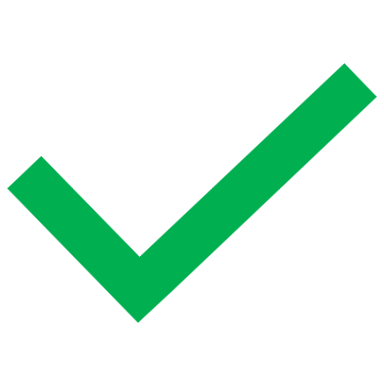 Durch die Integration von Technologie und Management umfasst CRM den Einsatz von Software zur Unterstützung von Marketing, Merchandising und Verkauf an Kunden sowie zur Unterstützung bei der Entwicklung und Verwaltung profitabler Kundenbeziehungen.
Learning Nuggets
Wählen Sie die wichtigsten Vorteile von CRM aus der folgenden Liste von Merkmalen aus:
Learning Nuggets
Wählen Sie die wichtigsten Vorteile von CRM aus der folgenden Liste von Merkmalen aus:
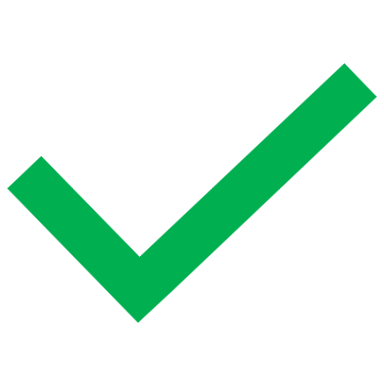 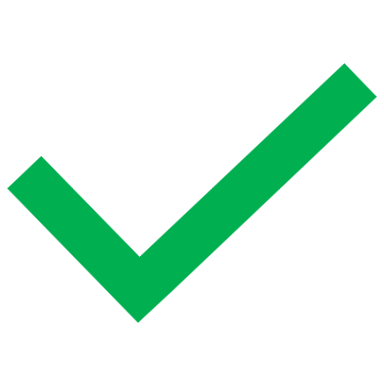 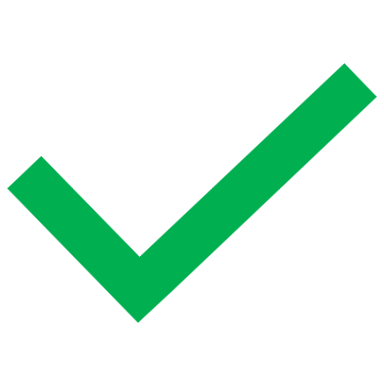 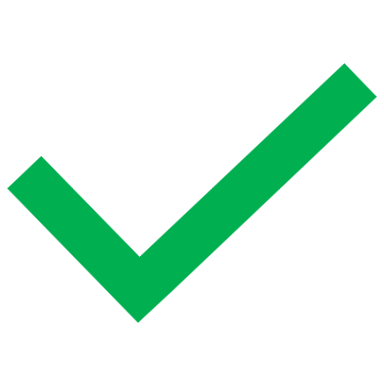 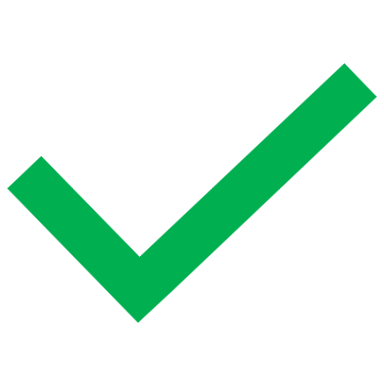 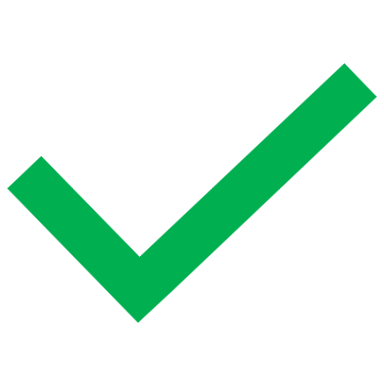 Learning Nuggets
Warum wird CRM in kleinen Wohlfahrtsverbänden nicht angewandt?

Verwaltung von Online-Fundraising und anderen Einkommensströmen
Segmentierung der Spender auf der Grundlage ihrer finanziellen Beiträge
Verwaltung der Marketingkommunikation
Berichterstattung über Programmaktivitäten
Bei kleinen Wohltätigkeitsorganisationen sollte CRM eingesetzt werden, um Spender und Mitglieder nicht nur nach ihren finanziellen Beiträgen zu definieren, sondern auch nach ihren Sachleistungen, ihrem Wissensaustausch oder anderen relevanten und wertvollen Beiträgen.
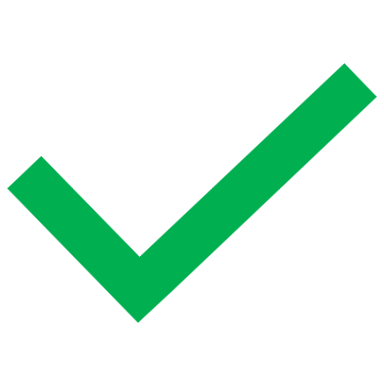 Learning Nuggets
"Die Bestandteile von Verbandsmanagementsystemen sind Kunden, Spender und Nutznießer". Richtig oder falsch?
Richtig 
Falsch
Learning Nuggets
"Die Bestandteile von Verbandsmanagementsystemen sind Kunden, Spender und Nutznießer". Richtig oder falsch?
Richtig 
Falsch
Verbandsmanagementsysteme bestehen im Allgemeinen aus Mitgliedern.
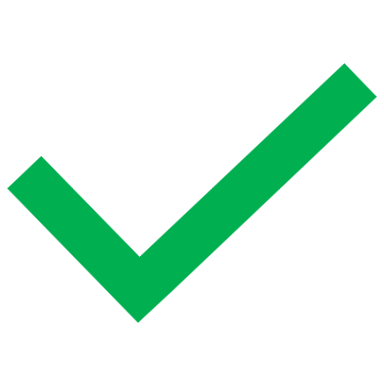 Learning Nuggets
Nennen Sie 3 verschiedene CRM-Softwarepakete, die für Non-Profit-Organisationen geeignet sind.
Learning Nuggets
3 beliebige der nachstehenden Optionen sind richtig:
03
Search Engine Optimization (SEO)
Search Engine Optimization (SEO) Überblick
Definition: SEO (Search Engine Optimization) besteht aus dem Einsatz von Tools, die dazu dienen, Webseiten zu optimieren und in den Listen von Suchmaschinen wie Google zu positionieren. Auf dieser Grundlage erwerben Websites ihr Ranking.  
SEO wird nicht nur für Suchmaschinen, sondern auch für Nutzer verwendet. Es ist wichtig, dass jede Seite inhaltlich relevant ist und klar und konkret spricht.

Bei SEO geht es darum, suchmaschinenfreundlich zu sein, aber es geht auch um Menschen.
SEO und der tertiäre Sektor
Ziel ist es, Ihre Website für Ziel-Keywords oder Phrasen, die für Ihre Website relevant sind, so hoch wie möglich zu platzieren. Auf diese Weise erscheinen Ihre Inhalte organisch oben auf den Suchmaschinen-Ergebnisseiten (SERPs) für Benutzer, die neugierig auf ein bestimmtes Thema sind.

Nehmen wir zum Beispiel an, wir verwalten eine Lebensmittelbank in New York City und versuchen, unsere SEO durch die Optimierung unserer Website zu verbessern.
SEO und der tertiäre Sektor
Die erste Seite der SERPs ist ein würdiges Ziel, aber wenn Sie hoch hinaus wollen, können Sie genauso gut auf die ersten drei Positionen schießen.

 Eine Sistrix-Studie berichtete, dass das erste organische Ergebnis in der Google-Suche eine durchschnittliche Klickrate (CTR) von 28,5% aufweist, wobei die zweite und dritte Position eine CTR von 15% bzw. 11% aufweisen.

Klicks sinken drastisch, wenn Ergebnisse auf die zweite Seite mit einer CTR von weniger als 1%.
SEO und der tertiäre Sektor: Wie funktioniert SEO?
Bedeutung Ihrer Anfrage
Benutzerfreundlichkeit von Webseiten
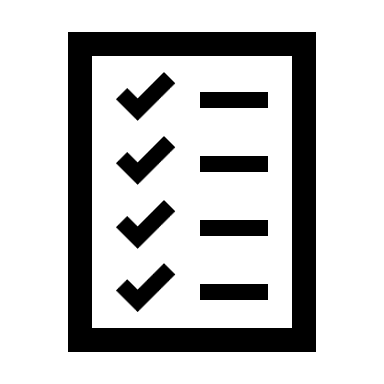 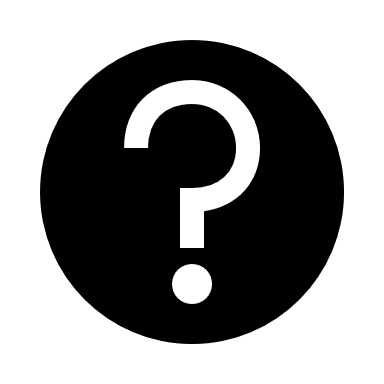 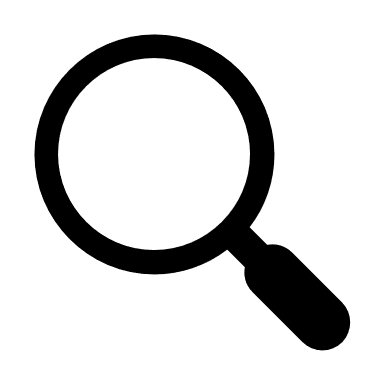 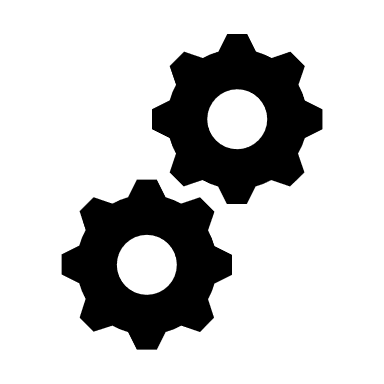 Relevanz der Webseite
Kontext und Einstellungen
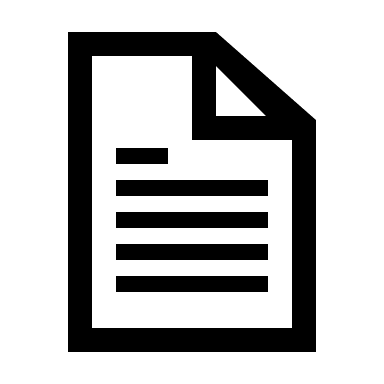 Qualität der Inhalte
SEO und der tertiäre Sektor
Verwenden Sie die richtigen Keywords

SEO-Tools für gemeinnützige Organisationen
SEO und der tertiäre Sektor
Erstellen Sie qualitativ hochwertige Inhalte

Erstellen Sie fokussierte Inhalte:

Inhalte auf dem neuesten Stand halten
Sicherstellen, dass Ihre Inhalte sachlich korrekt sind
Rekrutierung von Experten oder Gastautoren zur Erstellung von Inhalten
SEO und der tertiäre Sektor
Erstellen Sie hochwertige Inhalte (Forts.)

Nutzen Sie YouTube
Verbessern Sie Ihre Inhalte mit visuellen Elementen
SEO und der tertiäre Sektor
Follow on-page best practices

Titel-Tag
Meta-Beschreibung
Überschriften
SEO und der tertiäre Sektor
Follow on-page best practices (Forts.)

ALT Text
Interne Verlinkung
Ankertext
SEO und der tertiäre Sektor
Optimieren Sie Ihre Benutzererfahrung

Halten Sie die Ladezeit der Website unter 5 Sekunden, um die Aufmerksamkeit der Leser nicht zu verlieren
Bieten Sie eine intuitive Navigation, um Ihrem Publikum zu zeigen, wo Sie wichtige Informationen erhalten können
SEO und der tertiäre Sektor
Optimieren Sie Ihre Benutzererfahrung (Forts.)

Machen Sie Ihre Inhalte leicht lesbar und verständlich
Organisieren Sie Ihre Inhalte, damit sie leichter auffindbar sind
Erfüllen Sie die vier Prinzipien für Barrierefreiheit im Internet
SEO und der tertiäre Sektor
Achten Sie auf Off-Page-SEO
Nutzen Sie lokale SEO-Möglichkeiten
Bleiben Sie auf dem Laufenden über SEO-Trends
Core Web Vitals: Google Core Web Vitals Messen und bewerten Sie die Geschwindigkeit, Reaktionsfähigkeit und visuelle Stabilität Ihrer Website.
SEO und der tertiäre Sektor
Bleiben Sie auf dem Laufenden über SEO-Trends (Forts.)

AMP: Accelerated Mobile Pages werden jetzt von Google unterstützt, da sie dazu beitragen, dass mobile Websites sofort mit minimiertem Code geladen werden.
Structured data: Structured data ist eine Möglichkeit, die Informationen auf Ihren Seiten zu markieren, damit Google die verschiedenen Elemente besser versteht. Diese Informationen können dazu beitragen, die SEO- und Keyword-Rankings Ihrer Seite zu verbessern.
SEO und der tertiäre Sektor
Bleiben Sie auf dem Laufenden über SEO-Trends (Forts.)
Https: Google hat einen Ranking-Boost für sichere Websites versprochen, die https übernommen haben, und wird sogar Benutzer vor nicht sicheren Websites in ihrem Internetbrowser warnen.
"Sei nicht übermütig. Sei nicht auffällig. Es gibt immer jemanden, der besser ist als du."
Tony Hsieh
SEO und der tertiäre Sektor
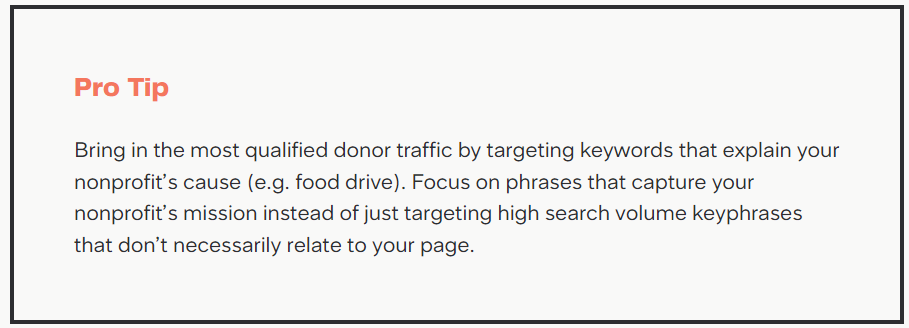 PRO TIPP
Erzielen Sie den qualifiziertesten Spenderverkehr, indem Sie auf Schlüsselwörter abzielen, die das Anliegen Ihrer gemeinnützigen Organisation erklären (z. B. Hilfe für Obdachlose). Konzentrieren Sie sich auf Begriffe, die die Mission Ihrer gemeinnützigen Organisation beschreiben, anstatt nur auf Suchbegriffe mit hohem Suchvolumen zu zielen, die nicht unbedingt mit Ihrer Seite zu tun haben.
SEO Best Practices
SEO Best Practices sind eine Reihe von Aufgaben, die dazu beitragen sollen, das Suchmaschinen-Ranking einer Website zu verbessern. Zu den gängigen Best Practices für die Suchmaschinenoptimierung gehören die Optimierung auf der Website, die Suche nach Keywords und der Aufbau von Backlinks zu einer Website.

Es gibt eine Million Dinge, die Sie tun können, um höhere Google-Rankings zu erhalten, einschließlich fortgeschrittener SEO-Strategien und -Techniken.
Die wichtigsten Schritte zur Erstellung einer effektiven SEO-Strategie im Jahr 2022
Die wichtigsten Schritte zur Erstellung einer effektiven SEO-Strategie im Jahr 2022 (Forts.)
Wie man SEO-Leistung und -Ergebnisse misst
Zahlen sind der erste Schritt bei der Bewertung der Leistung Ihrer SEO-Strategie.

Es gibt Hunderte von Metriken, die Sie verfolgen können. Google verwendet über 200 Ranking-Faktoren in seinem Algorithmus.
Wie man SEO-Leistung und -Ergebnisse misst
Beispiele:
Wie man SEO-Leistung und -Ergebnisse misst
Beispiele (Forts.):
Aktivität - Tools
25 Beste kostenlose SEO-Tools (2022):
Aktivität - Tools
25  besten kostenlosen SEO Tools 
(2022) (Forts.):
Aktivität - Tools
25  besten kostenlosen SEO Tools (2022)(Forts.):
Aktivität - Tools
25  besten kostenlosen SEO Tools (2022)(Forts.):
Aktivität - Tools
25  besten kostenlosen SEO Tools (2022)(Forts.):
Aktivität - Tools
25  besten kostenlosen SEO Tools (2022)(Forts.):







Quelle: https://backlinko.com/best-free-seo-tools
Activität - Tools
Übung 1: 

Verwenden Sie einen der vielen kostenlosen SEO-Checker, um zu sehen, wie die Website Ihrer Organisation bewertet wird, und schlagen Sie einige Verbesserungen vor.
Tipp: Wie funktioniert ein SEO-Checker??

Der Seobility SEO Checker crawlt die von Ihnen eingegebene URL, ähnlich wie Suchmaschinen funktionieren.
Aktivität - Tools
Tipp: Wie funktioniert ein SEO-Checker? (Forts.)

Die Seite wird dann anhand von mehr als 200 SEO-relevanten Kriterien überprüft: Meta-Informationen, Seitenqualität, Website-Struktur und andere. 

Basierend darauf, wie gut Ihre Website in Bezug auf diese Kriterien abschneidet, wird ein individueller SEO-Score berechnet und zusammen mit einer vollständigen Liste der auf Ihrer Website gefundenen Fehler angezeigt.
Fallstudie
Die Power von modernen SEO-Inhalten: Eine Non-Profit-Fallstudie

Dieses Beispiel konzentriert sich auf organischen Traffic und wie dieser in wirtschaftliches und nachhaltiges Wachstum für die Organisation umgesetzt wurde.
Fallstudie
Der Fall von dem Texas Adoptionszentrum und LOCAL SEO

Texas Adoption Center ist eine gemeinnützige Organisation in Round Rock, Texas. Eine der größten Herausforderungen bestand darin, online mit dem Rest des Marktes zu konkurrieren.
Die Lösung wurde durch eine lokale SEO-Kampagne bereitgestellt, die dem Texas Adoption Center hilft, optimierte Zielseiten und Blog-Posts zu entwickeln, die auf lokale Keywords abzielen.
Fallstudie
Die Non-Profit-Organisation Suchmaschinenoptimierung Fallstudie

SEO Design Chicago half einer nationalen Non-Profit-Agentur, indem es ihnen eine neue WordPress-Website zusammen mit SEO-Dienstleistungen zur Verfügung stellte. 

Wir haben sie auch mit einzigartigen, neu erstellten Inhalten unterstützt, um ihre Projekte und Möglichkeiten zu bewerben.
Reflexionsfragen
Was ist SEO?

Braucht mein Unternehmen SEO?

Wie funktioniert SEO??

Wie kann ich die Schlüsselwörter finden, nach denen die Leute suchen, um Unternehmen wie meines zu finden?
Reflexionsfragen (Forts.)
Warum ist meine Website nicht auf Google gelistet??

Warum ist mein organischer Traffic gesunken??

Was ist eine Google-Strafe??

Wie lange dauert es, bei Google zu ranken??
Reflexionsfragen(Forts.)
Was sind die wichtigsten Rankingfaktoren von Google??

Sollte ich SEO machen, PPC-Anzeigen schalten oder beides??

Hilft Social Media, den Rang meiner Website zu erhöhen??
Zusätzliche technische Fragen
Was ist der Unterschied zwischen On-Page-SEO und technischem SEO??

Wie kann ich technische SEO-Fehler finden??
Content Marketing Fragen
Wie lang sollte eine Inhaltsseite sein??

Wie erstelle ich SEO-freundliche Inhalte??

Schaden doppelte Inhalte dem Ranking Ihrer Website??
Fragen zum Linkaufbau
Was ist Linkbuilding??
Wie bringe ich andere Websites dazu, auf meine zu verlinken??
Sollte ich mich darauf konzentrieren, mehr Links zu erhalten?
Stimmt es, dass ich Links kaufen kann?
Was ist PageRank?
Wie analysiere ich das Linkprofil meines Mitbewerbers?
Learning Nuggets
“Suchmaschinenoptimierung (SEO) besteht aus Tools, die Webseiten so optimieren, dass sie in der Ergebnisliste klarer positioniert werden können.” Wahr oder falsch?

Wahr
Falsch
Learning Nuggets
“Suchmaschinenoptimierung (SEO) besteht aus Tools, die Webseiten so optimieren, dass sie in der Ergebnisliste übersichtlicher positioniert werden können." Wahr oder falsch?

Wahr
Falsch
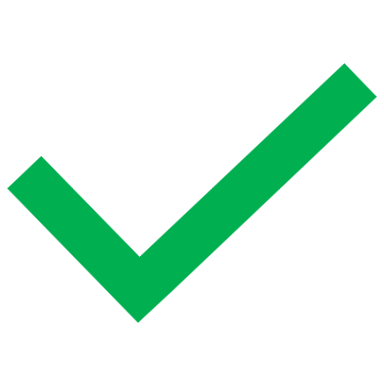 Learning Nuggets
Welcher der folgenden Punkte ist kein Bestandteil von SEO??

Bedeutung Ihrer Anfrage
Benutzerfreundlichkeit von Webseiten
Domain extensions
Kontext und Einstellungen
Learning Nuggets
Welcher der folgenden Punkte ist kein Bestandteil von SEO??

Bedeutung Ihrer Anfrage
Benutzerfreundlichkeit von Webseiten
Domainendungen
Kontext und Einstellungen
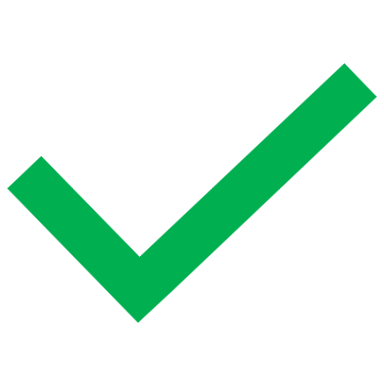 Die meisten Internetnutzer sind mit .com Website-Erweiterungen vertraut und werden möglicherweise nicht auf .biz oder andere generische Domainnamen klicken. Wenn eine Website jedoch einen geografisch geprägten Domainnamen wie .uk hat und sich die meisten Endnutzer im Vereinigten Königreich befinden, kann die Website mehr Suchverkehr erhalten als eine Website mit einer weltweit anerkannten Domainendung wie .com.
Learning Nuggets
Bringen Sie die folgenden Schritte zur Erstellung einer effektiven SEO-Strategie in die richtige Reihenfolge:
Learning Nuggets
Answer:
Learning Nuggets
Wählen Sie die relevanten Leistungsindikatoren aus, die zur Überwachung der SEO-Ergebnisse verwendet werden:
Learning Nuggets
Wählen Sie die relevanten Leistungsindikatoren aus, die zur Überwachung der SEO-Ergebnisse verwendet werden:
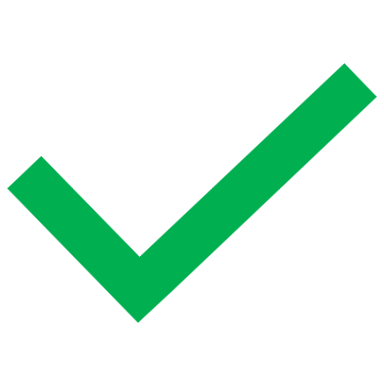 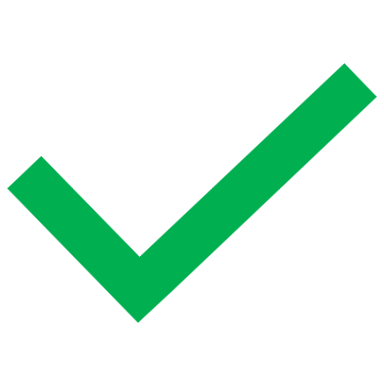 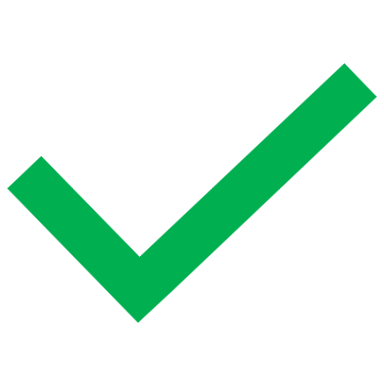 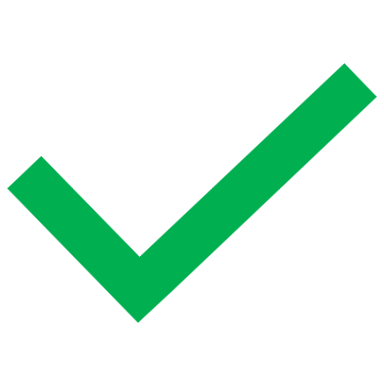 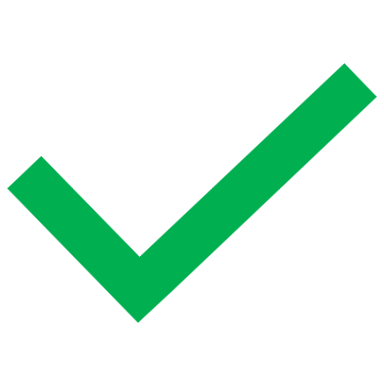 Learning Nuggets
Listen Sie 5 Beispiele für effektive, kostenlose Online-SEO-Tools auf.
Learning Nuggets
Alle 5 der folgenden Optionen sind korrekt:
04
Cloud
Cloud: Erfahren Sie, wie Sie die Nutzung von Cloud Computing effektiv verwalten können
Cloud-Management bezieht sich auf die Ausübung der Kontrolle über öffentliche, private und hybride Cloud-Infrastrukturressourcen und -dienste.. 

Erfolgreiches Cloud-Computermanagement kann die Leistung, Zuverlässigkeit, Kostendämpfung und Umweltverträglichkeit eines Unternehmens steigern.
Cloud-Verwaltungsaufgaben
Der Cloud-Anbieter führt eine Reihe von Aufgaben aus, um eine ausreichende Nutzung der Cloud-Ressourcen sicherzustellen:
Cloud-Verwaltungsaufgaben
Die Cloud Anbieter führt eine Reihe von Aufgaben aus, um eine ausreichende Nutzung der Cloud-Ressourcen sicherzustellen (Forts.):
Cloud Management vs. Cloud Computing
Cloud-Management ist kein Cloud Computing. Clouds sind Pools von virtuellen Ressourcen, Speicher, Anwendungen und Diensten, die von einer Software verwaltet werden, so dass auf die Ressourcen bei Bedarf zugegriffen werden kann. 

Cloud computing ist der Akt der Ausführung von Workloads in Clouds – das sind IT-Umgebungen, die skalierbare Ressourcen über ein Netzwerk abstrahieren, bündeln und gemeinsam nutzen..
Cloud Management vs. Cloud Computing
Cloud management ist eine Kombination aus Software, Automatisierung, Richtlinien, Governance und Personen, die bestimmen, wie diese Cloud-Computing-Dienste verfügbar gemacht werden.
Die Rolle einer Cloud-Management-Plattform
Integration in bestehende IT
Automatisierung manueller Aufgaben
Kosten visualisieren 
Über das Internet erreichbar sein
Unterstützung von Hybrid-Cloud- und Multi-Cloud-Umgebungen
Was ist Cloud Computing?
Cloud Computing ist eine Form des Computings, bei der Netzwerke, Datenspeicherung, Anwendungen, Sicherheits- und Entwicklungstools über das Internet aktiviert werden, im Gegensatz zu einem lokalen Computer oder einem lokalen Server in Ihrem Unternehmen.

Der Bereich Cloud Computing ist seit Jahren rasant am wachsen, da immer mehr Unternehmen versuchen, remote zu arbeiten, die Effizienz durch Automatisierung zu steigern und Geld für die IT-Infrastruktur zu sparen.
Was ist Cloud Computing?
Nach einem 2021 Bereicht von Gartner, sind die weltweiten Ausgaben der Endnutzer für öffentliche Cloud-Dienste werden 2021 voraussichtlich um 23,1 % von 270 Milliarden US-Dollar auf 332,3 Milliarden US-Dollar angestiegen.
Arten von Cloud Computing
Cloud-Verwaltungsaufgaben
Einfache Schritte für den Einstieg: 

Office 365-E-Mail-Pilotmigration
Verwendung von Microsoft Outlook 
Schnellstart für Multi-Factor Authentication (MFA)
Cloud-Verwaltungsaufgaben
Einfache Schritte für den Einstieg (Forts.): 

Advanced Threat Protection (ATP)
Nutzung von Dropbox und/oder OneDrive
Behalten Sie den Überblick über Ihren Spender mit einem CRM (z. B. Salesforce oder Dynamics 365
Cloud Computing und der tertiäre Sektor
Sie können mit Folgendem beginnen:

Office 365-E-Mail-Pilotmigration
Schnellstart für Multi-Factor Authentication (MFA)
Advanced Threat Protection (ATP)
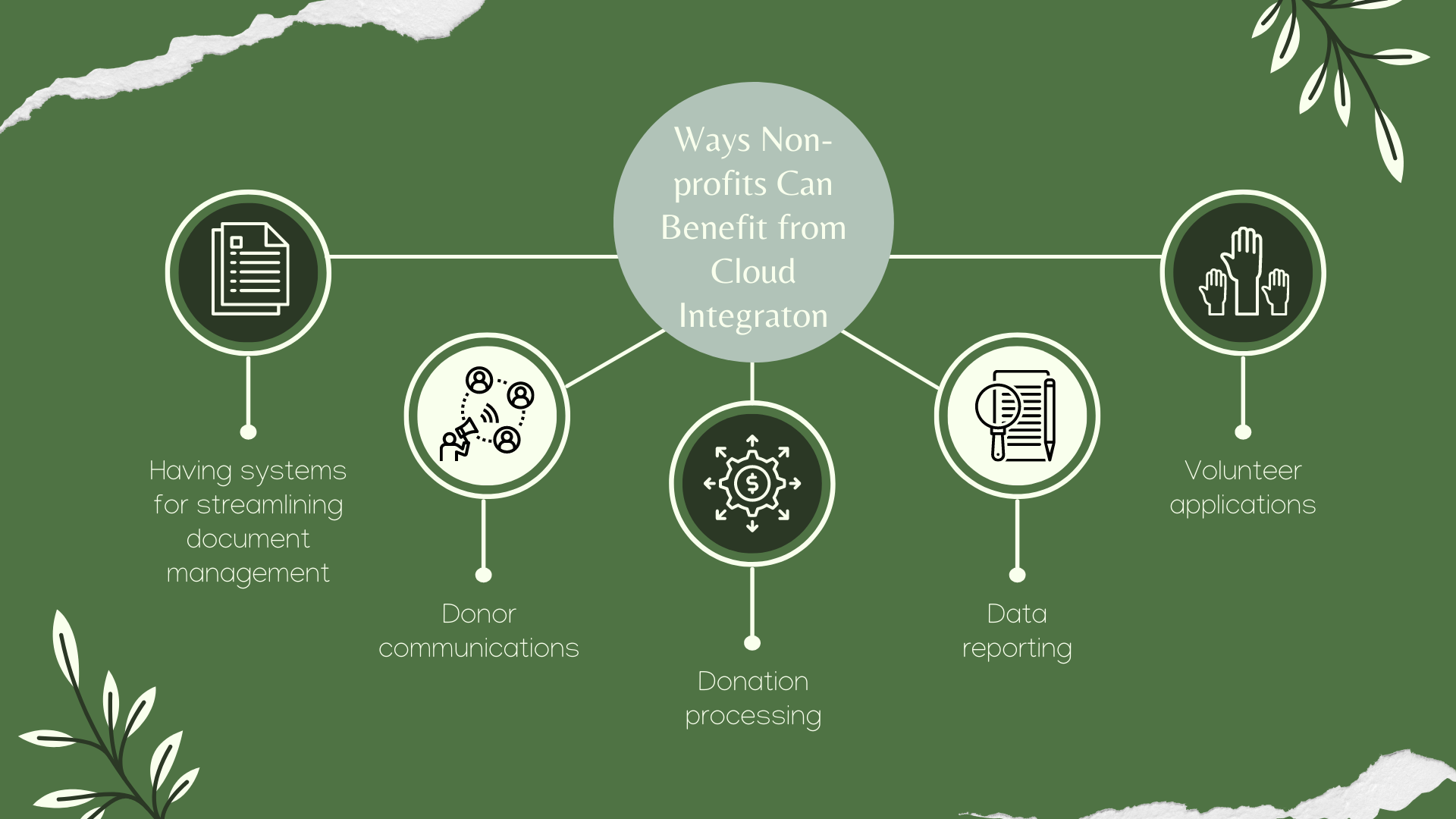 Wie gemeinnützige Organisationen von der Cloud-Integration profitieren
Systeme zur Rationalisierung der Dokumenten-verwaltung
Anwendungen für freiwillige Helfer
Datenbericht-erstattung
Kommunikation mit Spendern
Verarbeitung von Spendengeldern
Sechs Möglichkeiten, wie Cloud-basierte Technologie gemeinnützige Organisationen transformieren kann
Schnelle Reaktion und Innovation
Wirtschaftlichkeit
Effiziente Skalierbarkeit
Mobile und virtuelle Funktionen
Zugriff auf Big Data
Silo-brechende Integrationen
https://www.rklcpa.com/six-ways-cloud-based-technology-can-transform-non-profit-organizations/
[Speaker Notes: Read more at:]
"Lebe jeden Tag, als hätte dein Leben gerade erst begonnen."
Johann Wolfgang Von Goethe
Google Dienstleistungen für Organisationen im tertiären Sektor
Google for Non-profits ist etwas, das Sie in mehr als 50 Ländern bekommen können, obwohl das genaue Produkt, das Sie erhalten können, je nach Land variiert. 

Der erste Schritt besteht darin, festzustellen, ob Ihre gemeinnützige Organisation für das Google for Non-Profit-Programm berechtigt ist. (d. h. wenn Sie eine Bildungseinrichtung haben, ist es möglicherweise besser, Google for Education zu verwenden.).
Google Dienstleistungen für Organisationen im tertiären Sektor
Google’s YouTube: Du kannst deine gemeinnützigen Videos direkt über YouTube einreichen, um Hilfe bei der Verbindung mit denjenigen zu erhalten, die für dein Programm werben.. 

Mit diesem Programm können Sie spezielle Karten namens "Link Anywhere" -Karten aufstellen, mit denen Sie Besucher direkt auf Ihre gemeinnützige Website senden können..

Google Ad Grants: Diese Option kann Ihnen helfen, Menschen auf der ganzen Welt mit der Botschaft Ihrer Organisation zu erreichen..
Google Dienstleistungen für Organisationen im tertiären Sektor
Google Ad Grants (Forts.): 

Wenn Sie sich qualifizieren, erhalten Sie ein Werbebudget, das von einem Zuschuss verwaltet wird, der es Ihnen ermöglicht, zu wachsen und mehr Leute zu finden, die Sie unterstützen, ohne zu viel auf Ihr eigenes Geld und Ihre internen Ressourcen zurückgreifen zu müssen..
Die Vorteile der Multi-Cloud für Non-Profits
Die Kosten-, Sicherheits- und Agilitätsvorteile der Arbeit in mehreren Clouds können gemeinnützigen Organisationen einen Vorteil verschaffen – aber nur, wenn sie sie effektiv implementieren.

Warum gemeinnützige Organisationen Multi-Cloud als gute Lösung empfinden können: Gemeinnützige Organisationen sind möglicherweise mit der Verwaltung von Daten mithilfe der Hybrid Cloud vertraut, die Daten in einer öffentlichen Cloud von Daten trennt, die über ein Rechenzentrum vor Ort verwaltet werden.
Die Vorteile der Multi-Cloud für Non-Profits
Überlegungen zur Multi-Cloud für gemeinnützige Organisationen: Während ein Multi-Cloud-Ansatz potenziell als Kosteneinsparer angesehen werden kann, kann er auch erhebliche Komplexitäten für Unternehmen schaffen, wenn er nicht richtig verwaltet wird..

So verwalten Sie Multi-Cloud-Umgebungen: Die Herausforderungen einer Multi-Cloud-Umgebung können für eine gemeinnützige Organisation sehr groß sein, aber vieles von dem, was Multi-Cloud für Ihre gemeinnützige Organisation funktionieren lässt, hängt vom Ansatz ab..
Die Vorteile der Multi-Cloud für Non-Profits
Im Jahr 2020 standen Cloud-Dienste im Mittelpunkt, da die gesamte Welt auf Remote-Arbeit umstellte. Der Begriff Cloud-Dienste umfasst viele verschiedene Arten von Technologien, Plattformen und Anwendungen.. 

Einfach ausgedrückt ist Cloud Computing die Bereitstellung von IT-Dienstleistungen über das Internet. Der Wechsel zu einer Cloud-basierten IT-Lösung bedeutet daher, sich von einem traditionellen lokalen Server zu entfernen.
Die Vorteile der Multi-Cloud für Non-Profits
Unabhängig davon, ob es sich bei Ihrem Unternehmen um eine gemeinnützige Organisation, ein kleines Unternehmen oder ein globales Unternehmen handelt, gibt es einige gemeinsame Vorteile von Cloud-basierten IT-Lösungen.. Dazu gehören:
Die Vorteile der Multi-Cloud für Non-Profits
Das Element des Unbekannten rund um Cloud-Dienste für gemeinnützige Organisationen ist oft das größte Hindernis für Unternehmen, die den Wandel annehmen.
Einrichten und Konfigurieren von Microsoft Cloud for Non-Profit
Microsoft Cloud für gemeinnützige Organisationen umfasst Lösungen, die auf Funktionen in Microsoft Dynamics 365, Microsoft Power Platform, Microsoft 365, Microsoft Azure und LinkedIn aufbauen..

Sie stellen diese Lösungen im Microsoft Cloud Solution Center bereit, das einen zentralen Ort für die Bereitstellung von Branchencloudlösungen von Microsoft bietet, einschließlich Lösungen, die Teil der Microsoft Cloud für gemeinnützige Organisationen sind…
Microsoft Cloud für gemeinnützige Organisationen
Lösungen
Mittelbeschaffung & Engagement
Mittelbeschaffung & Engagement Azure Service
Linkedin Sales Navigator für Dynamiks 365
Marketing-Reisen der Wähler





Freiwilligen-Management
Engagement von Freiwilligen
Volunteer Center Vorlage
Freiwillige verwalten Vorlage
Microsoft Community-Schulung
Programm Auswirkung Dashboard
Erfahren Sie mehr hier: Lösungen und Technologie für Non-Profits | Microsoft Non-Profits
Umstellung auf Cloud Computing für gemeinnützige Organisationen
Auswirkungen des Umstiegs in die Cloud:

Obwohl die Anmeldung für Cloud-Dienste ein relativ einfacher Prozess sein kann, ist die Umstellung des Betriebs eines Unternehmens in die Cloud selten einfach.

So wie die Auswahl traditioneller Software und Services einen überlegten Prozess erfordert, erfordert der Wechsel in die Cloud und die Ausweitung der Nutzung von SaaS auch eine technische Strategie und einen Plan.
Umstellung auf Cloud Computing für gemeinnützige Organisationen
Die Arbeit erledigen, um sich zu bewegen
Wie bei jedem IT-Transformationsprojekt erfordert der Wechsel in die Cloud ein erhebliches Maß an Planung und Überlegungen.

Unabhängig davon, ob vorhandene Daten und Anwendungen in die Cloud verschoben oder neue Daten und Anwendungen in die Cloud bereitgestellt werden, muss ein Unternehmen zunächst seine aktuelle Infrastruktur und Anforderungen bewerten, die Cloud-Option auswählen und die Daten des Unternehmens strukturieren.
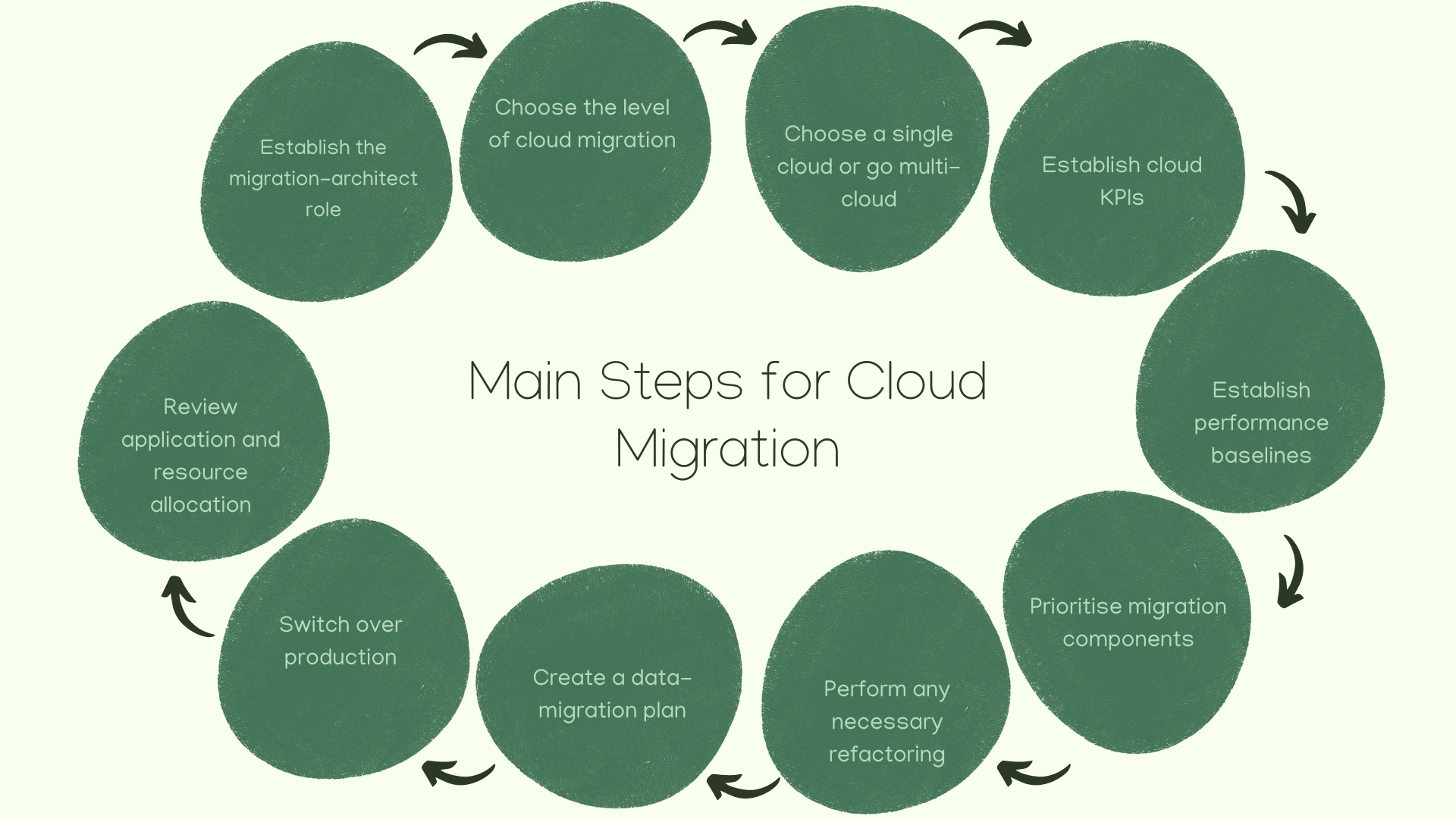 Wählen Sie die Ebene der Cloud-Migration
Wählen Sie eine einzelne Cloud oder eine Multi-Cloud
Festlegen von Cloud-KPIs
Einrichten der Rolle des Migrations-architekten
Wichtigste Schritte für die Cloud-Migration
Festlegen von Leistungs-Baselines
Überprüfung der Anwendung und der Ressourcen-zuweisung
Priorisierung der Migrations-komponenten
Umstellung der Produktion
Erstellen eines Datenmigrations-plans
Notwendiges Refactoring durchführen
[Speaker Notes: Read more about each step at: https://newrelic.com/blog/best-practices/cloud-migration-checklist]
"Erfolg ist die Summe kleiner Anstrengungen – Tag für Tag wiederholt."
Robert Collier
Amazon Web Services (AWS) für Organisationen im tertiären Sektor
Amazon Web Services (AWS) widmet sich einer Welt, in der jeder Mensch die Möglichkeit hat, ein Leben in Würde auf einem gesunden Planeten zu führen. Zehntausende gemeinnützige Organisationen und Nichtregierungsorganisationen weltweit nutzen AWS, um ihre Wirkung zu steigern und die Missionsziele zu erreichen.
Ganz gleich, ob Sie daran arbeiten, die Leistung von Websites mit Spenderkontakt zu verbessern, Datenpraktiken durch verwaltete Datenbanken und Analysen zu verbessern, die Forschung durch maschinelles Lernen voranzutreiben oder die Fernüberwachung mit dem Internet of Things (IoT) zu verbessern, AWS ist hier, um Ihnen zu helfen..
Das "Work-from-Everywhere"-Modell
Die Pandemie hat den Trend zu einem Work-from-Anywhere-Modell beschleunigt.

Während Unternehmen Remote-Mitarbeiter aufnehmen, müssen sie auch die Arbeitsabläufe vor Ort an neue Realitäten anpassen..

IT-Entscheidungen müssen mehr Stakeholder in einer hybriden Arbeitsumgebung einbeziehen.
Das "Work-from-Everywhere"-Modell
Um mehr zu erfahren, können Sie sich einen Webcast mit:

Jorge Perez, Vice President, North America Client Solutions Group, Dell Technologies

Josh Benson, IT Manager, North Valley Health Center

Quinn Chapman, Account Manager, Healthcare, CDW•G

Keara Dowd, Editor, BizTech; Host, CDW Tech Talk Series
Strategische Planung für Non-Profits
Ein strategischer Planungsprozess identifiziert Strategien, die es einer gemeinnützigen Organisation am besten ermöglichen, ihre Mission voranzutreiben. Viele gemeinnützige Organisationen beginnen den Prozess, indem sie die Stärken, Schwächen, Chancen und Bedrohungen der gemeinnützigen Organisation in einer sogenannten "SWOT" -Analyse identifizieren.. 

Tipp: Die Berücksichtigung externer und interner Faktoren (z. B. die Fähigkeit Ihrer eigenen gemeinnützigen Organisation, ihre Ziele zu erreichen) ist ebenfalls sehr wichtig..
Strategische Planung für Non-Profits
Übungshinweise:

Eine gute Möglichkeit, den Vorstand Ihrer gemeinnützigen Organisation zu engagieren, besteht darin, die strategischen Initiativen der gemeinnützigen Organisation mit der Tagesordnung für Vorstandssitzungen zu verknüpfen und eine kurze Diskussion über einen Teil der strategischen Ausrichtung der gemeinnützigen Organisation in die Tagesordnung jeder Vorstandssitzung aufzunehmen.. 

Zu den Fragen, die gestellt werden müssen, gehören: "Ist diese strategische Initiative noch relevant?” und: "Sind die Prioritäten (oder Taktiken), die wir zuvor identifiziert haben, die richtigen für die nahe Zukunft??"
Strategische Planung für Non-Profits
Tools

Probe Strategische Agenda für eine Vorstandssitzung

Probe Zeitplan für die strategische Planung (Washington gemeinnützige Organisationen)

Erstellen Sie einen strategischen Plan für Ihre gemeinnützige Organisation (NOLO)
Strategische Planung für Non-Profits
Ressourcen

The Strategic Plan is Dead: Long Live Strategy (Stanford Social Innovation Review)

The non-profit Strategy Revolution: Real-Time Strategic Planning in a Rapid-Response World (David La Piana)

What’s the difference between a business plan and a strategic plan for a non-profit?
Die Herausforderungen für Non-Profit-Manager
Finanzielle Machbarkeit: Da gemeinnützige Organisationen keine direkten Einnahmen generieren, ist Nachhaltigkeit eine Hauptsorge für Organisationsmanager.

Rekrutierung und Talentbindung: Es ist schwierig, qualifizierte Teamkollegen an Bord zu holen und zu halten. Infolgedessen ist in der Non-Profit-Welt Verantwortlichkeiten außerhalb Ihrer Stellenbeschreibung "die neue Normalität”.
Die Herausforderungen für Non-Profit-Manager
Mangel an Organisationsmanagement-Tools: Nur wenige Organisationen verfügen über eine technologische Infrastruktur, die robust genug ist, um die Bemühungen des Teams vollständig zu unterstützen.

Legitimität: Es gibt heutzutage viel Skepsis gegenüber Wohltätigkeit. Viele verweisen auf die Berichterstattung  der New York Times in 2012, einer Geschichte über gefälschte Waisenhäuser in Haiti. Solche Skandale erschweren es Non-Profit-Managern, Unterstützer zu gewinnen.
Aufbau einer Tech-Strategie für Non-Profit-Organisationen
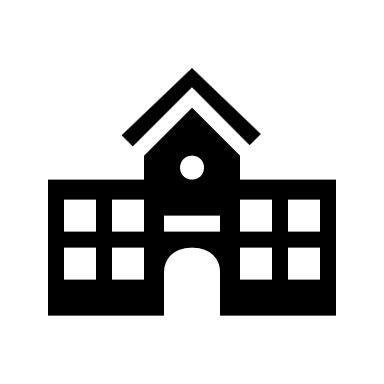 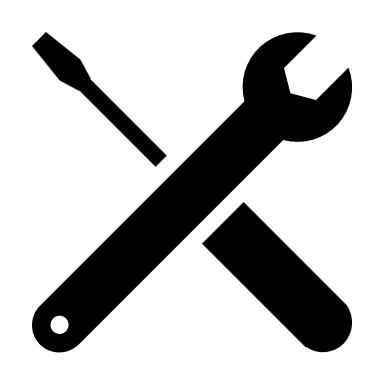 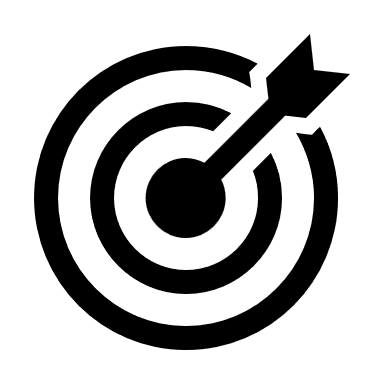 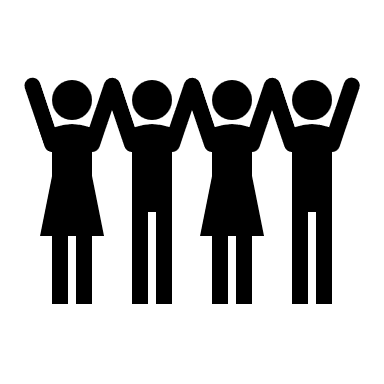 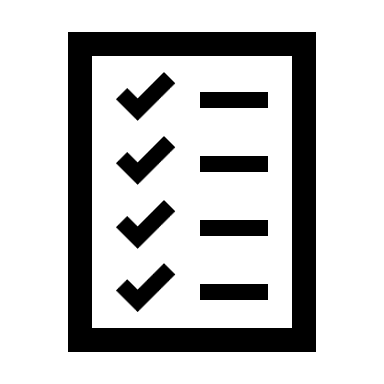 Aufbau einer leistungsstarken Infrastruktur
Wählen Sie das richtige Werkzeug
Definieren Sie Ihre Zielgruppe
Überwachen des Erfolgss
Seien Sie sich über Ihre Ziele im Klaren
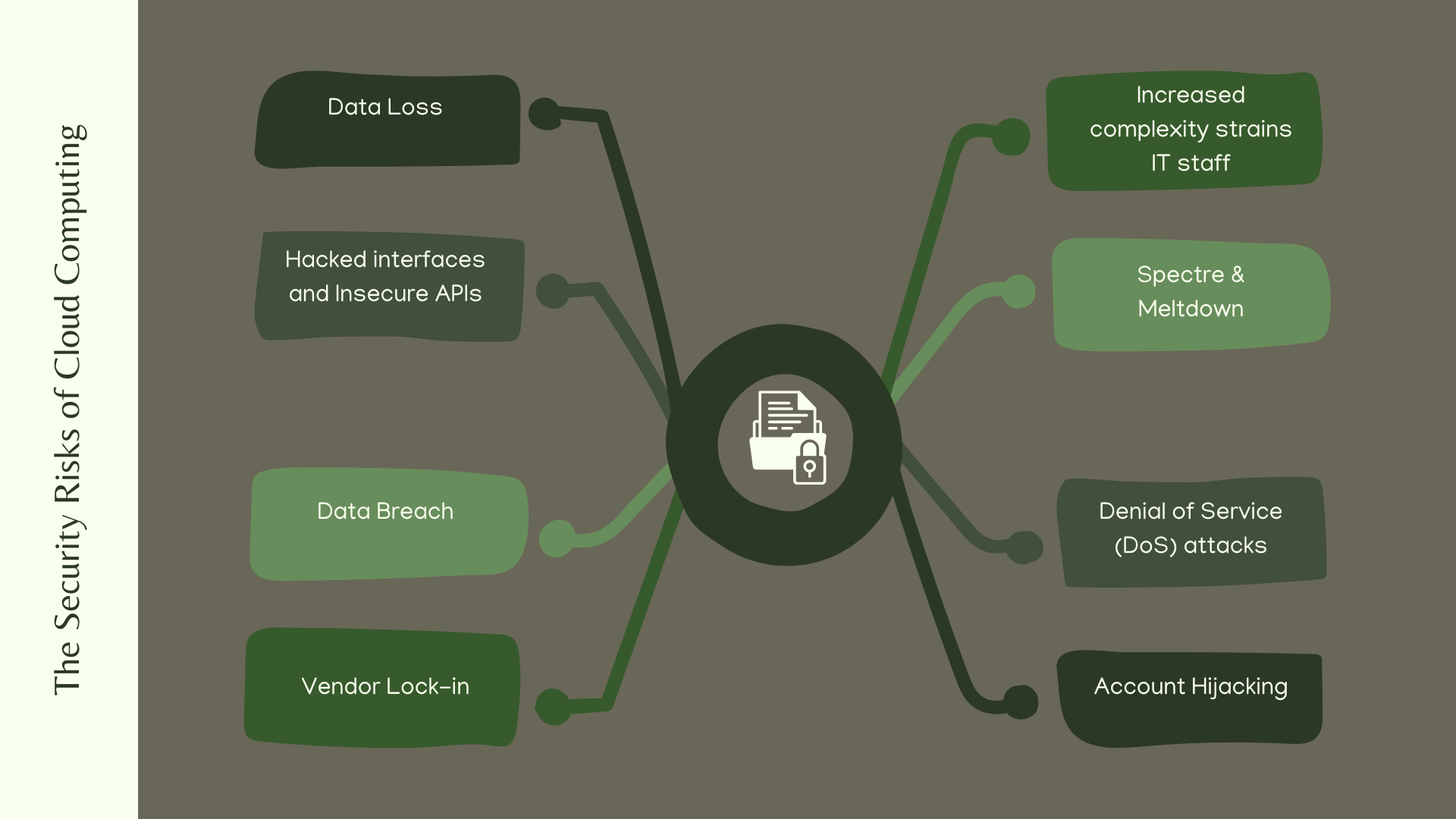 Sicherheitsrisiken des Cloud Computing
Cloud-Grundlagen für gemeinnützige Organisationen und Bibliotheken
Im Jahr 2012 kam eine Umfrage von TechSoup zu dem Schluss, dass das größte Hindernis für die Anpassung von Cloud-Diensten für NGOs der Mangel an Wissen ist.  

Als TechSoup 2012 NGOs, gemeinnützige Organisationen und Wohltätigkeitsorganisationen auf der ganzen Welt befragte, stellten wir fest, dass mangelndes Wissen das größte Hindernis für die Einführung von Cloud-Diensten war..
Aktivität
Aktivität 1 – "Make-a-Map”:

Erstellen Sie eine Concept Map, in der die Vor- und Nachteile der Verwendung und Speicherung von Daten aus der Cloud identifiziert werden.
Fallstudie
Der Application Suite Migration Fall:

Eine gemeinnützige Organisation hat sich zum Ziel gesetzt, die Anwendungssuite mit serverlosem Computing und anderen Innovationen zu modernisieren, die in den PaaS-Angeboten (Platform as a Service) von Azure enthalten sind.. 

BrainScale hat die Infrastruktur der gemeinnützigen Organisation aktualisiert, um von einer IAAS-Webanwendung zu einem Azure PaaS-APP-Dienst umzugestalten.
Fallstudie
Wie AWS verwendet wird, um den Server einer gemeinnützigen Organisation in die Cloud zu verschieben: 

Der erste Schritt von D.A.R.E. um ihren Server in die Cloud zu bewegen, war es, die bestehenden Hindernisse genau zu verstehen. 

In dieser Fallstudie erfahren Sie, wie wir die Herausforderungen des Kunden analysiert haben.
Fallstudie
Der Kambodschanisches Kinderhilfswerk Fall:

Das Cambodian Children's Fund wuchs über seine bestehende Finanzsoftware hinaus. Sie waren mit ihren Finanzen immer drei Wochen im Rückstand, was zu verschwendeten Ressourcen und schlechten Berichten führte.. 

Daher benötigte das Cambodian Children's Fund eine Cloud-basierte Buchhaltungslösung.
Reflexionsfragen
Was ist Cloud Computing?

Ist Cloud Computing dasselbe wie Software-as-a-Service?

Welche Arten von Diensten sind über das Cloud-Computing-Modell verfügbar?

Welche Arten von Anwendungen können in der Cloud ausgeführt werden?
Reflexionsfragen (Forts.)
Muss mein Unternehmen mehr IT-Mitarbeiter einstellen, um den Übergang zum Cloud Computing zu bewältigen??

Was sind die Vorteile von Cloud Computing??

Was sind die Risiken von Cloud Computing??

Ist die Cloud sicher?
Learning Nuggets
Cloud-Management kann definiert werden als:

Eine Form des Computings, bei der Softwaretools über das Internet aktiviert werden
Die Kombination aus Software, Automatisierung, Richtlinien und Verwaltung, die die Art der verfügbaren Clouddienste bestimmen
Eine Form des Computings, die Sie in mehr als 50 Ländern erhalten können
Hybrid-Computing-Anwendungen in Microsoft-Softwaresystemen
Learning Nuggets
Cloud-Management kann definiert werden als:

Eine Form des Computings, bei der Softwaretools über das Internet aktiviert werden
Die Kombination aus Software, Automatisierung, Richtlinien und Verwaltung, die die Art der verfügbaren Clouddienste bestimmen
Eine Form des Computings, die Sie in mehr als 50 Ländern erhalten können
Hybrid-Computing-Anwendungen in Microsoft-Softwaresystemen
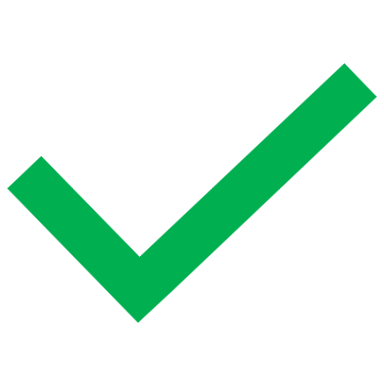 Beim Cloud-Management geht es um die Ausübung der Kontrolle über öffentliche-, private- und Hybrid-Cloud-Infrastrukturressourcen und -Dienste.
Learning Nuggets
Eine Cloud-Ressource, die nicht von einem IaaS-Cloudanbieter zur Verfügung gestellt wird, wäre:

Sicherung von Auditsystemen
Vendor-Lock-in-Bewusstsein und Lösungen
Kapazitätsplanung und Skalierungsplanung
Anwendungssicherheit
Learning Nuggets
Eine Cloud-Ressource, die nicht von einem IaaS-Cloudanbieter zur Verfügung gestellt wird, wäre:

Sicherung von Auditsystemen
Vendor-Lock-in-Bewusstsein und Lösungen
Kapazitätsplanung und Skalierungsplanung
Anwendungssicherheit
Der IaaS-Cloud-Anbieter (Infrastructure as a Service) ist mindestens für den Schutz der Infrastruktur verantwortlich, auf der alle in der Cloud angebotenen Dienste ausgeführt werden. Die Organisation ist jedoch allein verantwortlich für die Sicherheit des Betriebssystems und der Anwendung, einschließlich Kontrollen zur Gewährleistung von Datenschutz, Schutz und Verschlüsselung.
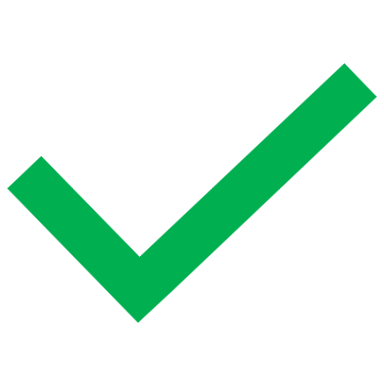 Learning Nuggets
“Die Verarbeitung von Spenden ist eine Möglichkeit, wie gemeinnützige Organisationen von der Cloud-Integration profitieren können." Wahr oder falsch?

Wahr
False
Learning Nuggets
“Donation processing is a way that non-profits can benefit from cloud integration.” Wahr or falsch?

Wahr
Falch
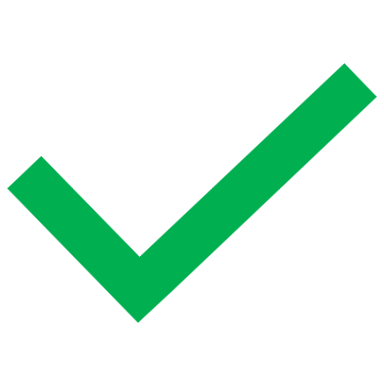 Learning Nuggets
Listen Sie 4 Möglichkeiten, wie Cloud-basierte Technologie gemeinnützige Organisationen transformieren kann
Learning Nuggets
Alle 4 der folgenden Optionen sind richtig:
Learning Nuggets
Gleichen Sie die folgenden Google-Dienste für tertiäre Sektor Organizations mit ihren korrekten Beschreibungen ab:
Google for Non-profits
Dieses Programm ermöglicht es der Organisation, spezielle Online-Linkkarten einzurichten, die Besucher direkt auf die Website der Organisation leiten.
Google’s YouTube
Dieser Service hilft der Organisation, Menschen auf der ganzen Welt mit der globalen Botschaft der Organisation zu erreichen.
Google Ad Grants
Der genaue Service variiert je nach Standort. Die Organisation muss ihre Berechtigung für diesen Dienst überprüfen.
Learning Nuggets
Gleichen Sie die folgenden Google-Dienste für tertiäre Sektor Organizations mit ihren korrekten Beschreibungen ab:
Google for Non-profits
Dieses Programm ermöglicht es der Organisation, spezielle Online-Linkkarten einzurichten, die Besucher direkt auf die Website der Organisation leiten.
Google’s YouTube
Dieser Service hilft der Organisation, Menschen auf der ganzen Welt mit der globalen Botschaft der Organisation zu erreichen.
Google Ad Grants
Der genaue Service variiert je nach Standort. Die Organisation muss ihre Berechtigung für diesen Dienst überprüfen.
05
Agile Methoden
Agile Methoden
Die agile Methodik ist eine einfache, iterative Möglichkeit, eine Idee mit einer Reihe von Anforderungen in eine Softwarelösung umzuwandeln. 
Es verwendet ständige Planung, Verständnis, Aktualisierung, Kommunikation, Entwicklung und Bereitstellung als Teil eines agilen Prozesses, der in separate Modelle fragmentiert wird.
[Speaker Notes: Source: https://jexo.io/blog/everything-you-need-to-know-about-agile-methodologies/]
Was ist agile Software?
Agile software development bezieht sich auf eine Gruppe von Softwareentwicklungsmethoden, die auf iterativer Entwicklung basieren, bei der Anforderungen und Lösungen durch die Zusammenarbeit zwischen selbstorganisierenden funktionsübergreifenden Teams weiterentwickelt werden. 

Agile Methoden oder agile Prozesse fördern im Allgemeinen einen disziplinierten Projektmanagementprozess, der häufige Inspektion und Anpassung, Teamarbeit, Selbstorganisation und Verantwortlichkeit fördert.
Was ist agile Software?
Agile Entwicklung bezieht sich auf jeden Entwicklungsprozess, der auf die Konzepte des Agilen Manifests ausgerichtet ist. 

Das Manifest wurde von einer Gruppe von vierzehn führenden Persönlichkeiten der Softwareindustrie entwickelt und spiegelt ihre Erfahrung wieder, welche Ansätze für die Softwareentwicklung funktionieren und welche nicht. Lesen Sie mehr über das Agile Manifest.

Wussten Sie, dass Agile auch auf Hardwareprojekte angewendet werden kann? Erfahren Sie mehr über das Prime Agile für Hardware-Framework.
Was ist Agile Software?
Was ist Scrum?

Scrum ist eine Teilmenge von Agile. Es ist ein leichtgewichtiges Prozessframework für agile Entwicklung und das am weitesten verbreitete.

Ein "Prozess-Framework" ist eine bestimmte Reihe von Praktiken, die befolgt werden müssen, damit ein Prozess mit dem Framework konsistent ist. 

(Zum Beispiel erfordert das Scrum-Prozess-Framework die Verwendung von Entwicklungszyklen, die Sprints genannt werden, das XP-Framework erfordert Paarprogrammierung und so weiter.)
Was ist Agile Software?
"Leicht" bedeutet, dass der Aufwand des Prozesses so gering wie möglich gehalten wird, um die produktive Zeit zu maximieren, die für die Erledigung nützlicher Arbeit zur Verfügung steht.
Die agilen Methoden
Es gibt über 50 agile Methoden für Projektmanager, um die Struktur in der Art und Weise, wie sie Projekte durchführen, zu verbessern. Einige Beispiele sind:
Nachteile
LEAN 
ENTWICKLUNG
Vorteile
Klarheit 
Zeit- und Kostenersparnis durch Streichung überflüssiger Aktivitäten
Motivation
weniger Zeit für die Bereitstellung von Funktionalitäten, da das Entwicklungsteam seit der Entscheidungsfindung vorbereitet ist
Skalierbarkeit 
einfache Skalierung und Anpassung an Projekte jeder Größenordnung
Bedürftig
abhängig von den Fähigkeiten des Entwicklungsteams und der Befolgung der Lean-Prinzipien
Verlust des Fokus
verschiedene Aufgaben sind in viele Elemente aufgeteilt
Dokumentiert
erfordert Dokumente über die Merkmale des Unternehmens
Comes directly from Lean Manufacturing (Toyota) and offers a framework that follows seven essential principles.
Aufbau einer agilen Non-Profit-Organisation
[Speaker Notes: Read more at: https://mzninternational.com/2020/09/10/5-lessons-for-building-an-agile-non-profit-organisation/]
Wie kann man in einer Non-Profit-Organisation agil sein?
Ist agil nur für Softwareprojekte?

Natürlich ist es das nicht. Agile ist in den letzten Jahren sehr populär geworden und viele Nicht-IT-Organisationen sind agil. 

Zu berücksichtigende Fragen:

Was bedeutet "agil"?
Warum wurde es so trendy?
Wie kann man in einer Non-Profit-Organisation agil sein?
Denken Sie über Ihre wichtigsten langfristigen Ziele nach und wie Sie diese erreichen können. 

Legen Sie kleinere Ziele und Erfolge fest, die Ihr Team zum Handeln motivieren.

Konzentriere dich nur auf die eine wichtigste Sache und Aufgabe, denn kleinere Ziele müssen dich näher an das Wichtigste bringen. Alles, was Sie tun werden, muss also verknüpft sein und gemeinsame Merkmale haben. 

Es sollte ein einfacher und ehrgeiziger Plan mit guten Erfolgsaussichten sein.
Die agilen Prinzipien
Tipps für Non-Profit-Organisationen
Organisieren Sie Ihre Arbeit in 1 oder 2 Wochen "Sprints". Denken Sie daran, es ruhig angehen zu lassen und es zu genießen. Sie müssen sich nicht beeilen.

In der Lage zu sein, sich zu ändern und sich an eine neue Situation anzupassen, kann die größte Stärke und Kraft einer gemeinnützigen Organisation sein.
Tipps für Non-Profit-Organisationen
Agile hilft Ihnen, Ihre Arbeit zu organisieren, Aufgaben zu priorisieren, Messbarkeit, Verantwortung und klare Regeln einzuführen:
"Wenn dir etwas nicht gefällt, ändere es. Wenn du es nicht ändern kannst, ändere die Art und Weise, wie du darüber denkst."
Mary Engelbreit
Scrum Beyond Software: Wie lokale NGOs menschliche Werte und Prinzipien inspirieren
Menschliche Interaktionen bieten einen fruchtbaren Boden für moderne, dynamische Ansätze wie Scrum und andere Mittel, um Agilität in unsere Umwelt zu bringen. 

Wir können die Grundlagen menschlicher Interaktionen sehr gut wiederentdecken, da es sie schon fast so lange gibt wie die Menschheit selbst – sie wurden nicht nur im Kontext eines fortgeschrittenen Projektmanagements geboren.
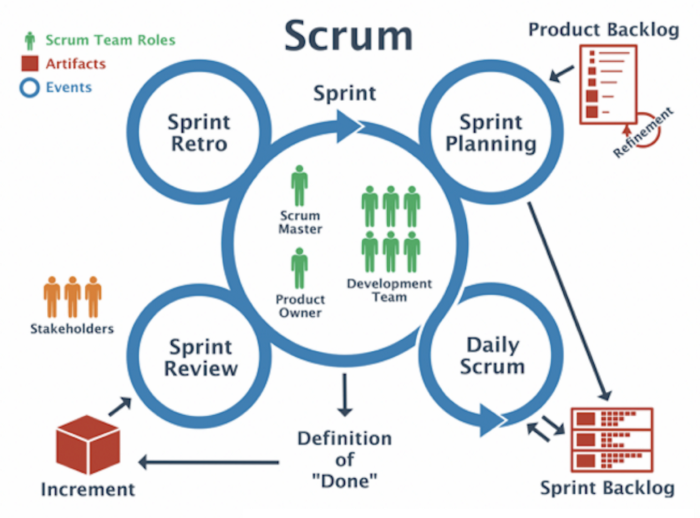 Rollen im Team
Artefakte
Ereignisse
Inkrement
Scrum Beyond Software: Wie lokale NGOs menschliche Werte und Prinzipien inspirieren
Diese Arbeitsweise, die sich von so vielen westlichen NGOs unterscheidet, die sich der "sozialen Entwicklung" verschrieben haben, beinhaltet auch einige der wichtigsten agilen Prinzipien:

Kundenzufriedenheit durch frühzeitige und kontinuierliche Auslieferung wertvoller Software
Begrüßen Sie Änderungen, auch in späten Entwicklungsstadien
Liefern Sie häufig funktionierende Software (Wochen statt Monate)
Scrum Beyond Software: Wie lokale NGOs menschliche Werte und Prinzipien inspirieren
Wichtige agile Prinzipien (Forts.):

Enge, tägliche Zusammenarbeit zwischen Geschäftsleuten und Entwicklern
Projekte basieren auf motivierten Personen, denen man vertrauen sollte
Face-to-Face-Gespräch ist die beste Form der Kommunikation (Co-Location)
Funktionierende Software ist das primäre Maß für den Fortschritt
Scrum Beyond Software: Wie lokale NGOs menschliche Werte und Prinzipien inspirieren
Wichtige agile Prinzipien (Forts.):

Nachhaltige Entwicklung, die in der Lage ist, ein konstantes Tempo beizubehalten
Kontinuierliche Aufmerksamkeit für technische Exzellenz und gutes Design
Einfachheit - die Kunst, die Menge an nicht erledigter Arbeit zu maximieren - ist unerlässlich
Beste Architekturen, Anforderungen und Designs entstehen aus selbstorganisierenden Teams
Scrum Beyond Software: Wie lokale NGOs menschliche Werte und Prinzipien inspirieren
Wichtige agile Prinzipien (Forts.):

Regelmäßig denkt das Team darüber nach, wie es effektiver werden kann, und passt sich entsprechend an:

Individuen und Interaktionen über Prozesse und Tools
Funktionierende Software über umfassende Dokumentation
Scrum Beyond Software: Wie lokale NGOs menschliche Werte und Prinzipien inspirieren
Wichtige agile Prinzipien (Forts.):

Regelmäßig denkt das Team darüber nach, wie es effektiver werden kann, und passt sich entsprechend an (Forts.):

Zusammenarbeit mit Kunden bei Vertragsverhandlungen
Reagieren auf Change statt Einem Plan folgen
Die zukünftige NGO ist agil – ein Webinar, um zu untersuchen, wie Organisationen agiler werden
*Video auf englisch
Agile Services für Non-Profit-Organisationen
Unabhängig von der Ursache können alle Unternehmen und gemeinnützigen Organisationen von einer schnelleren Produktlieferung, einem Team, das sich an Veränderungen anpassen kann, und einer ausgewogenen Kommunikation zwischen allen Beteiligten profitieren.  

Agile Services können Ihnen helfen, funktionsübergreifende Teams zu erstellen, was sehr wertvoll ist, wenn Sie mit begrenzten Ressourcen arbeiten und die Entscheidungsfindung mit agilen Prinzipien für Ihre Teammitglieder verwalten.
Die Hauptvorteile der agilen Methodik
Agile gilt heute aufgrund seiner Flexibilität und Progressivität als einer der beliebtesten Ansätze für das Projektmanagement:
[Speaker Notes: Read more at: https://kissflow.com/project/agile/benefits-of-agile/]
Die wichtigsten Vorteile der agilen Methodik
Vorteile (Forts.):
[Speaker Notes: Read more at: https://kissflow.com/project/agile/benefits-of-agile/]
Wesentliche agile Praktiken für Non-Profit-Organisationen
Wesentliche agile Praktiken für Non-Profit-Organisationen (Forts.)
Wesentliche agile Praktiken für Non-Profit-Organisationen (Forts.)
"Der Pessimist sieht in jeder Gelegenheit Schwierigkeiten. Der Optimist sieht in jeder Schwierigkeit eine Chance."
Winston Churchill
Zielorientiertes Projektmanagement: Anpassung agiler Methodik an Nicht-Software-Projekte
Es gibt viele Erfolgsmaßstäbe, wie das Erreichen eines Ziels, die Änderung eines Verhaltens oder die Aufrechterhaltung einer Veränderung. So kritisch der Erfolg für jede Organisation auch ist, es ist oft einfacher, ihn zu definieren, als ihn zu erreichen. 

Da viele Fachleute im IT-Agile-Projektmanagement zertifiziert sind, entschied sich das multidisziplinäre Beratungsteam von P&N, aus erster Hand zu untersuchen, wie diese Methode über die Softwareentwicklung hinaus angewendet werden könnte.
Zielorientiertes Projektmanagement: Anpassung agiler Methodik an Nicht-Software-Projekte
Inkrementelle Ziele: Die Planung wird in kleinere, inkrementelle Ziele unterteilt. Für viele Organisationen erfordert diese Strategie ein Umdenken. 

Ein Team muss von "Wir wollen X in einem Jahr erreichen" zu "Was sind alle Schritte, die wir unternehmen müssen, um das Endergebnis zu erreichen?" 

Ziele werden in Bezug auf das festgelegt, was vernünftigerweise in einem kürzeren Zeitraum erreicht werden kann, der als "Sprint" bezeichnet wird.
Zielorientiertes Projektmanagement: Anpassung agiler Methodik an Nicht-Software-Projekte
Flexible Prioritäten: Eine Sache, die Agile von anderen Projektmanagementstilen unterscheidet, ist ein stärkerer Fokus auf die Menschen, die die Arbeit machen und wie sie zusammenarbeiten. 

Prioritäten werden nicht von oben nach unten gesetzt oder nur durch die Chronologie diktiert. Die Arbeitsgruppe trifft sich regelmäßig, um Prioritäten für jeden Sprint festzulegen. 

Diese Prioritäten können sich mit dem Fortschreiten des Projekts ändern.
Zielorientiertes Projektmanagement: Anpassung agiler Methodik an Nicht-Software-Projekte
Fallstudie – Kann agiles Projektmanagement Nicht-Entwicklerteams helfen?

Das P&N-Beratungsteam wandte die agile Methodik intern auf eine Kundenservicegruppe an. 

Die Herausforderung bestand darin, wie sich eine kleine Gruppe von Fachleuten auf Initiativen konzentrieren konnte, die für den Erfolg des gesamten Teams wichtig waren, während alle mit ihrer täglichen Arbeit beschäftigt waren.
Zielorientiertes Projektmanagement: Anpassung agiler Methodik an Nicht-Software-Projekte
Fallstudie – Kann agiles Projektmanagement Nicht-Entwicklerteams (Forts.) helfen?

Die Gruppe traf sich mit Sanders und lernte die Prinzipien der agilen Methodik kennen. Dann identifizierten und implementierten sie, was für ihre Gruppe funktionieren würde, einschließlich kürzerer, aber häufigerer Meetings, der Reduzierung großer Ziele auf überschaubare Sprints und der Erstellung einer vereinbarten Reihe von Aufgaben und Prioritäten.
Zielorientiertes Projektmanagement: Anpassung agiler Methodik an Nicht-Software-Projekte
Fallstudie – Kann agiles Projektmanagement Nicht-Entwicklerteams (Forts.) helfen?

Mit agilen Methoden erreichte dieses interne Team alle seine festgelegten Ziele in Bezug auf Geschäftsentwicklung, Kundenservice, Marketinginhalte, Rekrutierung und Partnerschaften.

Zwei Jahre später geht das Team immer noch neue Projekte mit der agilen Methode an. Sie steigerten den Umsatz, veränderten ihr Zielerreichungsverhalten und hielten den Wandel aufrecht.
Activität
Übung 1: 

Erläutern Sie den Wert von Agilität gegenüber herkömmlichem Projektmanagement auf dem sich schnell verändernden Markt von heute.


Übung 2:

Listen Sie die fünf Scrum-Werte auf und erklären Sie, wie sie zueinander in Beziehung stehen.
Fallstudie
Taproot - Eine gemeinnützige Fallstudie in Agile:

In den letzten 6 Jahren hat das schlanke Non-Profit-Team von Taproot die agile Methodik genutzt, um die Kosten niedrig zu halten und gleichzeitig die Auswirkungen einer innovativen Technologieplattform zu skalieren.

Webinar mit Best Practices: https://taprootfoundation.org/resources/webinar-a-non-profit-case-study-in-agile/
Fallstudie
Scrum In Church – Die Welt retten, ein Team nach dem anderen:

Scrum wurde in gemeinnützigen Organisationen implementiert, um Wissens- und Aktivitätssilos aufzubrechen, Kommunikation und Zusammenarbeit zu fördern, das Arbeitsumfeld und die persönlichen Beziehungen zu verbessern und die Geschwindigkeit und Qualität in der gesamten Organisation zu steigern.
Reflexionsfrage
Was ist Agile?
Was ist Scrum?
Was sind die Vorteile von Agile?
Was sind die Scrum-Anforderungen?
Was sind die Scrum-Rollen?
Welche agilen Metriken kann ich für die Berichterstellung verwenden?
Wie gehe ich mit verteilten Teams in Agile um?
Learning Nuggets
Agile Methoden können definiert werden als:

Softwareentwicklung basierend auf iterativen Aktionen selbstorganisierender, cross-funktionaler Teams
Eine Reihe von Praktiken, die befolgt werden müssen, um mit dem Agile Framework konsistent zu bleiben
Eine Gruppe von Prozessen, die so klein wie möglich gehalten werden, um die Produktivität zu maximieren
Planung, Verständnis, Aktualisierung, Kommunikation, Entwicklung und Lieferung, die Teil eines anpassungsfähigen, modularen Prozesses sind.
Learning Nuggets
Agile Methoden können definiert werden als:

Softwareentwicklung basierend auf iterativen Aktionen selbstorganisierender, cross-funktionaler Teams
Eine Reihe von Praktiken, die befolgt werden müssen, um mit dem Agile Framework konsistent zu bleiben
Eine Gruppe von Prozessen, die so klein wie möglich gehalten werden, um die Produktivität zu maximieren
Planung, Verständnis, Aktualisierung, Kommunikation, Entwicklung und Lieferung, die Teil eines anpassungsfähigen, modularen Prozesses sind
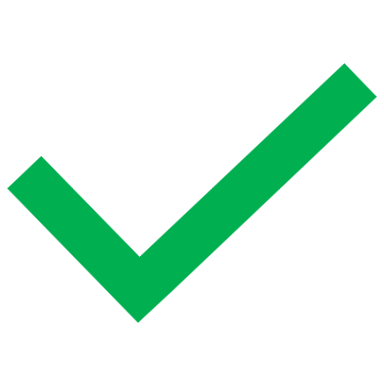 Agile Methoden fördern Projektmanagementprozesse, die Teamarbeit und Anpassung fördern.
Learning Nuggets
"Für das Projektmanagement stehen über 50 agile Methoden zur Verfügung." Wahr oder falsch?

WAHR
FALSCH
Learning Nuggets
"Für das Projektmanagement stehen über 50 agile Methoden zur Verfügung." Wahr oder falsch?

WAHR
FALSCH
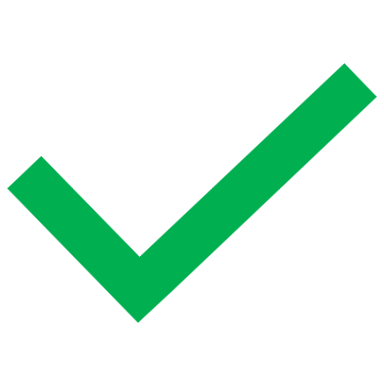 Learning Nuggets
Welches der folgenden Prinzipien ist kein agiles Prinzip?

Einsatz von Individuen und Interaktionen anstelle von Prozessen und Tools
Einsatz funktionierender Software statt umfassender Dokumentation
Schneller arbeiten und produzieren statt schneller planen
Auf Veränderungen reagieren, anstatt einem Plan zu folgen
Learning Nuggets
Welches der folgenden Prinzipien gehört nicht zu Agile?

Einsatz von Individuen und Interaktionen anstelle von Prozessen und Tools
Einsatz funktionierender Software statt umfassender Dokumentation
Schneller arbeiten und produzieren statt schneller planen
Auf Veränderungen reagieren, anstatt einem Plan zu folgen
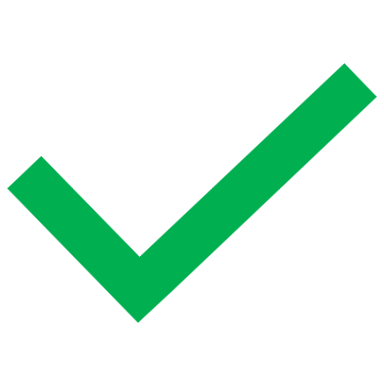 Bei agilen Methoden geht es nicht nur darum, schneller zu arbeiten und zu produzieren, sondern auch darum, durch den intelligenten Einsatz von Online-Vorlagen und -Programmen schneller zu planen.
Learning Nuggets
Setzen Sie die folgenden Scrum-Schritte in die richtige Reihenfolge:

Daily Scrum, Sprint Backlog, Sprint Planning, Increment, Sprint Review, Sprint Retro
Learning Nuggets
Antwort:
Sprint Planung
Sprint-Rückstand
Tägliches Scrum
Zunahme
Sprint Retro 
Sprint Rückblick
Learning Nuggets
Listen Sie 5 wesentliche agile Praktiken für Non-Profit-Organisationen:
Learning Nuggets
Jede der 5 folgenden Optionen ist richtig:
Individuelle Arbeit
Bitte fügen Sie die vorgeschlagene praktische Übung, die Vorbereitung auf die Bewertung und andere individuelle Studien hinzu. 
Zum Beispiel Kursarbeit zur Entwicklung und Umsetzung eines innovativen Projekts mit einem herausforderungsbasierten Ansatz. Es wird empfohlen, ein innovatives Projekt zusammen mit lokalen Interessenvertretern zu entwickeln und umzusetzen, um die lokalen Herausforderungen zu bewältigen (Abschnitt 2.3). Nach Abschluss der 6 Module können die Leiter der ÜNB ihre Innovationsprojekte den Interessengruppen (Region/Stadt/Industrie) vorstellen. Dies wird den Bottom-up-Ansatz der TSO-Leiter/ TOP-Manager/ Mitarbeiter fördern und die Interaktion, das Engagement und die positive Wirkung auf die lokale und regionale Gemeinschaft stärken.
06
Quellen
Quellen
https://biztechmagazine.com/article/2018/10/increasingly-non-profits-theres-bot

https://biztechmagazine.com/article/2021/07/how-non-profits-should-be-using-automation

https://institute.blackbaud.com/tippingpoint/

https://kissflow.com/workflow/process/
Quellen
https://www.2tolead.com/childrens-non-profit-organization-sees-advantages-of-digital-transformation-realized-case-study/

https://www.ada.cx/service-automation

https://www.bdo.com/blogs/non-profit-standard/july-2018/an-introduction-to-robotic-process-automation
Quellen
https://www.forbes.com/sites/forbesnon-profitcouncil/2021/11/29/lacking-resources-12-strategic-ways-non-profits-can-leverage-technology-to-help/?sh=ffcfae3766f9

https://www.hcltech.com/technology-qa/what-is-service-automation#:~:text=Service%20automation%20is%20the%20process,processes%2C%20tasks%20and%20business%20functions
Quellen
https://www.researchgate.net/profile/Chao-Guo-37/publication/325585674_Technology_in_non-profit_Organizations_and_Voluntary_Action/links/5cd8d5a6458515712
 
https://www.tibco.com/reference-center/what-is-process-automation
Quellen
https://www.hcltech.com/technology-qa/what-is-service-automation#:~:text=Service%20automation%20is%20the%20process,processes%2C%20tasks%20and%20business%20functions
   
https://www.imageapi.com/blog/workflow-automation-examples
Quellen
https://kissflow.com/workflow/bpm/business-process-automation/reasons-why-you-automate-your-business-process/
  
https://www.wispapp.com/blog/2017/04/18/efficient-onboarding-processes-for-new-employees-a-case-study-2/
 
https://www.ada.cx/service-automation
Quellen
https://www.forbes.com/sites/forbesnon-profitcouncil/2021/11/29/lacking-resources-12-strategic-ways-non-profits-can-leverage-technology-to-help/?sh=ffcfae3766f9
 
https://institute.blackbaud.com/tippingpoint/
  
https://www.bdo.com/blogs/non-profit-standard/july-2018/an-introduction-to-robotic-process-automation
Quellen
https://biztechmagazine.com/article/2021/07/how-non-profits-should-be-using-automation
  
https://biztechmagazine.com/article/2018/10/increasingly-non-profits-theres-bot
  
https://www.philanthropy.com/article/how-chatbots-are-helping-nonprofits-do-more-for-less/
Quellen
https://www.2tolead.com/childrens-non-profit-organization-sees-advantages-of-digital-transformation-realized-case-study/
 
https://www.prnewswire.com/news-releases/the-trevor-project-launches-new-ai-tool-to-support-crisis-counselor-training-301254382.html
 
https://34slpa7u66f159hfp1fhl9aur1-wpengine.netdna-ssl.com/wp-content/uploads/2014/05/Scrum-in-Church-Agile.pdf
Quellen
https://jexo.io/blog/everything-you-need-to-know-about-agile-methodologies

https://jexo.io/blog/everything-you-need-to-know-about-agile-methodologies

https://kissflow.com/project/agile/benefits-of-agile/

https://leadershiptribe.com/agile-non-profits
Quellen
https://medium.com/serious-scrum/scrum-beyond-software-how-local-ngos-inspire-human-values-and-principles-160c6451597f

https://mzninternational.com/2020/09/10/5-lessons-for-building-an-agile-non-profit-organisation/

https://searchsoftwarequality.techtarget.com/feature/Agile-basics-FAQ-Getting-started-with-Agile
Quellen
https://soldevelofoundation.org/how-to-be-agile-in-non-profits-organization/

https://taprootfoundation.org/resources/webinar-a-non-profit-case-study-in-agile/

https://www.cprime.com/resources/what-is-agile-what-is-scrum/

https://www.forbes.com/sites/forbesnon-profitcouncil/2021/12/07/14-essential-agile-practices-for-non-profit-organizations/?sh=2702b0675c6d
Quellen
https://www.pebbleroad.com/work/non-profit-agile-mindset

https://www.pncpa.com/insights/adapting-agile-methodology-non-software-projects/

https://www.youtube.com/watch?v=HCsmml0aIKE

 https://jexo.io/blog/everything-you-need-to-know-about-agile-methodologies/
Quellen
https://www.cprime.com/resources/what-is-agile-what-is-scrum/

http://agilemanifesto.org/

https://www.agileforhardware.com/
 
https://jexo.io/blog/everything-you-need-to-know-about-agile-methodologies/
Quellen
https://mzninternational.com/2020/09/10/5-lessons-for-building-an-agile-non-profit-organisation/

https://soldevelofoundation.org/how-to-be-agile-in-non-profits-organization/

https://medium.com/serious-scrum/scrum-beyond-software-how-local-ngos-inspire-human-values-and-principles-160c6451597f

https://www.youtube.com/watch?v=HCsmml0aIKE
Quellen
https://leadershiptribe.com/agile-non-profits
   
https://kissflow.com/project/agile/benefits-of-agile/

https://www.forbes.com/sites/forbesnon-profitcouncil/2021/12/07/14-essential-agile-practices-for-non-profit-organizations/?sh=2702b0675c6d

https://www.pncpa.com/insights/adapting-agile-methodology-non-software-projects/
Quellen
https://taprootfoundation.org/resources/webinar-a-non-profit-case-study-in-agile/

https://34slpa7u66f159hfp1fhl9aur1-wpengine.netdna-ssl.com/wp-content/uploads/2014/05/Scrum-in-Church-Agile.pdf

https://charitydigital.org.uk/topics/how-to-ensure-you-collect-data-ethically-9433
Quellen
https://charitydigital.org.uk/topics/topics/top-5-lesser-known-benefits-of-crm-systems-for-smaller-charities-7023#:~:text=A%20CRM%20can%20improve%20the,likely%20to%20drive%20positive%20engagement

https://eprints.lancs.ac.uk/id/eprint/144684/1/IMR_paper_1_.pdf

https://instream.io/en/what-can-non-profit-organisations-gain-thanks-to-crm-system/
Quellen
https://www.adaptaconsulting.co.uk/case-study?case=8

https://www.adaptaconsulting.co.uk/PDF/Guide_CRM_Systems_Apr_2021/index

https://www.civilsociety.co.uk/voices/ned-nicol-crm-for-charities-six-steps-to-success.html

https://www.g2.com/categories/non-profit-crm
Quellen
https://www.researchgate.net/publication/282124862_Successful_Application_of_a_Customer_Relationship_Management_Program_in_a_non-profit_Organization

https://www.sciencedirect.com/science/article/abs/pii/S0040162521007095?dgcid=rss_sd_all

https://www.tutorialspoint.com/customer_relationship_management/crm_introduct
Quellen
https://www.youtube.com/watch?v=4OwKslFijPI

https://www.successwithcrm.com/ultimate-crm-faqs

https://biztechmagazine.com/article/2021/03/how-advanced-data-analytics-powers-organizations-missions

https://biztechmagazine.com/article/2021/11/benefits-crm-system-non-profits-perfcon
Quellen
https://www.tutorialspoint.com/customer_relationship_management/crm_introduct

https://instream.io/en/what-can-non-profit-organisations-gain-thanks-to-crm-system/

https://biztechmagazine.com/article/2021/11/benefits-crm-system-non-profits-perfcon
Quellen
https://www.salesforce.org/blog/what-is-a-donor-management-system/

https://associationsnow.com/2020/10/membership-software-what-associations-should-keep-in-mind/

https://www.civilsociety.co.uk/voices/ned-nicol-crm-for-charities-six-steps-to-success.html

https://events.charitydigital.org.uk/crm-ebook/
Quellen
https://www.adaptaconsulting.co.uk/PDF/Guide_CRM_Systems_Apr_2021/index

https://www.youtube.com/watch?v=4OwKslFijPI

https://www.adaptaconsulting.co.uk/PDF/Guide_CRM_Systems_Apr_2021/index
Quellen
https://charitydigital.org.uk/topics/how-to-ensure-you-collect-data-ethically-9433

https://www.adaptaconsulting.co.uk/case-study?case=8

https://biztechmagazine.com/article/2021/03/how-advanced-data-analytics-powers-organizations-missions

https://teamrubiconusa.org/
Quellen
https://www.researchgate.net/publication/282124862_Successful_Application_of_a_Customer_Relationship_Management_Program_in_a_non-profit_Organization

https://backlinko.com/advanced-seo

https://backlinko.com/best-free-seo-tools

https://backlinko.com/hub/seo/best-practices
Quellen
https://backlinko.com/seo-strategy

https://developers.google.com/amp/

https://developers.google.com/search/docs/advanced/structured-data/intro-structured-data

https://markitors.com/local-seo-case-study/
Quellen
https://seodesignchicago.com/case-studies/non-profit-search-engine-optimization-case-study/

https://www.classy.org/blog/7-seo-tips-non-profit-cant-afford-ignore/

https://www.linkedin.com/pulse/power-modern-seo-content-non-profit-case-study-alexis-wisniewski/

https://www.searchenginejournal.com/core-web-vitals/
Quellen
https://www.searchenginejournal.com/seo-guide/how-seo-works/

https://www.semrush.com/blog/seo-results/

https://www.classy.org/blog/7-seo-tips-non-profit-cant-afford-ignore/

https://www.searchenginejournal.com/core-web-vitals/

https://developers.google.com/amp/
Quellen
https://developers.google.com/search/docs/advanced/structured-data/intro-structured-data

https://backlinko.com/hub/seo/best-practices

https://backlinko.com/advanced-seo

https://backlinko.com/seo-strategy
Quellen
https://backlinko.com/seo-strategy#create-a-list-of-keywords

https://backlinko.com/seo-strategy#pageone

https://www.semrush.com/blog/seo-results/

https://backlinko.com/google-ranking-factors
Quellen
https://backlinko.com/best-free-seo-tools

https://www.linkedin.com/pulse/power-modern-seo-content-non-profit-case-study-alexis-wisniewski/

https://markitors.com/local-seo-case-study/
Quellen
https://aws.amazon.com/government-education/non-profits

https://biztechmagazine.com/article/2021/06/what-non-profits-can-gain-multicloud-environment

https://biztechmagazine.com/media/video/full-webcast-how-embracing-anywhere-helps-businesses-meet-workers-where-they-are

https://brainscale.com/case-studies/non-profit-foundation-case-study/

https://faas.bakertilly.com/case-study/cambodian-childrens-fund
Quellen
https://gadgets360.com/internet/news/g-suite-legacy-free-edition-transition-workplace-google-plan-may-july-1-discontinued-2718790

https://itsmartsolutions.com.au/blog/its-time-to-ditch-the-server-the-benefits-of-cloud-services-for-non-profits/

https://learning.candid.org/resources/blog/how-cloud-computing-is-breaking-down-barriers-for-global-ngos/ 

https://monday.com/blog/productivity/5-steps-to-build-a-tech-suite-for-your-non-profit/
Quellen
https://ok.com.au/cloud-computing-faq-frequently-asked-questions/

https://www.appliedi.net/blog/google-services-you-can-take-advantage-of-as-a-non-profit/

https://www.councilofnon-profits.org/tools-resources/strategic-planning-non-profits

https://www.ensync-corp.com/blog/digital-transformation-for-non-profits

https://www.javatpoint.com/security-risks-of-cloud-computing
Quellen
https://www.nten.org/wp-content/uploads/2020/02/Cloud-Computing-for-non-profits_-February-2020.pdf

https://www.proserveit.com/blog/cloud-computing-for-non-profits

https://www.snhu.edu/about-us/newsroom/stem/what-is-cloud-computing#:~:text=Cloud%20computing%20is%20a%20form,premise%20server%20in%20your%20organization.

https://www.techsoup.ca/content/4-ways-non-profits-can-leverage-cloud-technology-enhance-operations
Quellen
https://www.techsoup.org/support/articles-and-how-tos/what-are-the-benefits-and-drawbacks-of-cloud-computing

https://www.teqfocus.com/case-study/successful-migration-of-server/

https://www.gartner.com/en/newsroom/press-releases/2021-04-21-gartner-forecasts-worldwide-public-cloud-end-user-spending-to-grow-23-percent-in-2021  

https://www.proserveit.com/blog/cloud-computing-for-non-profits
Quellen
https://www.techsoup.ca/content/4-ways-non-profits-can-leverage-cloud-technology-enhance-operations

https://www.rklcpa.com/six-ways-cloud-based-technology-can-transform-non-profit-organizations/

https://www.appliedi.net/blog/google-services-you-can-take-advantage-of-as-a-non-profit/

https://www.appliedi.net/blog/google-services-you-can-take-advantage-of-as-a-non-profit/
Quellen
https://biztechmagazine.com/article/2021/06/what-non-profits-can-gain-multicloud-environment

https://itsmartsolutions.com.au/blog/its-time-to-ditch-the-server-the-benefits-of-cloud-services-for-non-profits/

https://docs.microsoft.com/en-us/industry/non-profit/configure-cloud-for-non-profit
 
https://www.nten.org/wp-content/uploads/2020/02/Cloud-Computing-for-non-profits_-February-2020.pdf
Quellen
https://newrelic.com/blog/best-practices/cloud-migration-checklist

https://aws.amazon.com/government-education/non-profits

https://biztechmagazine.com/media/video/full-webcast-how-embracing-anywhere-helps-businesses-meet-workers-where-they-are

https://www.councilofnon-profits.org/tools-resources/strategic-planning-non-profits
Quellen
https://www.councilofnonprofits.org/sites/default/files/documents/strategic-board-agenda-sample.pdf

https://www.wanonprofitinstitute.org/wp-content/uploads/2016/10/Chapter1-PREPARE-Strategic-Planning-Timeline.pdf

https://www.nolo.com/legal-encyclopedia/create-strategic-plan-nonprofit-29521.html

https://ssir.org/articles/entry/the_strategic_plan_is_dead._long_live_strategy
Quellen
https://www.councilofnonprofits.org/tools-resources/business-planning-nonprofits

https://monday.com/blog/productivity/5-steps-to-build-a-tech-suite-for-your-non-profit/

https://www.nytimes.com/2012/12/05/world/americas/campaign-in-haiti-to-close-orphanages.html?_r=0

https://www.engagingnetworks.net/resources/ultimate-guide-to-ecrm-selection/
Quellen
https://www.javatpoint.com/security-risks-of-cloud-computing

https://www.techsoup.org/support/articles-and-how-tos/what-are-the-benefits-and-drawbacks-of-cloud-computing

https://brainscale.com/case-studies/non-profit-foundation-case-study/

https://www.teqfocus.com/case-study/successful-migration-of-server/

https://faas.bakertilly.com/case-study/cambodian-childrens-fund
Quellen
https://neilpatel.com/blog/17-seo-myths-that-you-should-never-follow/

https://www.shopify.com/blog/7365564-32-key-performance-indicators-kpis-for-ecommerce#six

https://www.sevenconsulting.com/cloud-vs-non-cloud-solution-project-delivery-similar-but-different/

https://www.blog.planview.com/dos-and-donts-for-agile-team-success/
Quellen
https://www.google.com/amp/s/www.columbusglobal.com/en-gb/blog/misconceptions-about-crm-systems%3fhs_amp=true

https://www.pragmatiq.co.uk/common-crm-misconceptions/
Danke sehr!
Jegliche Fragen?
www.leaderseeds.eu